UF Digital Collections & Communities: Collections, Technologies, Collaborations, & Leadership
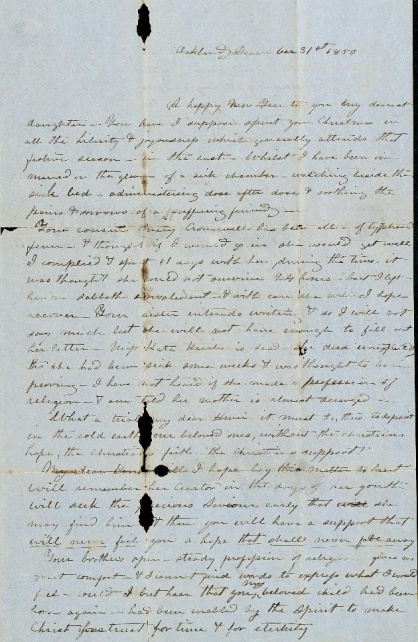 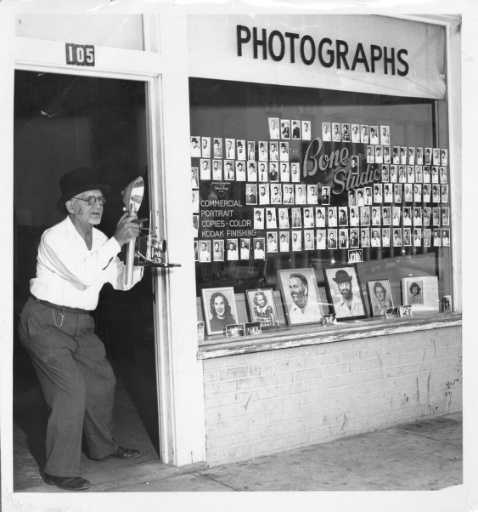 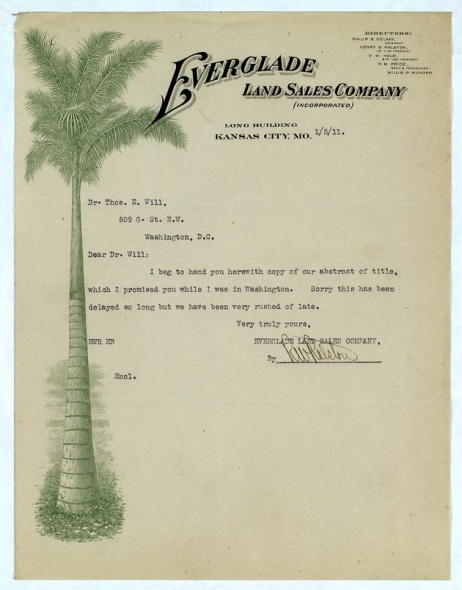 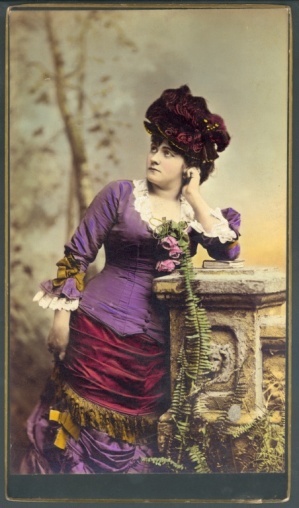 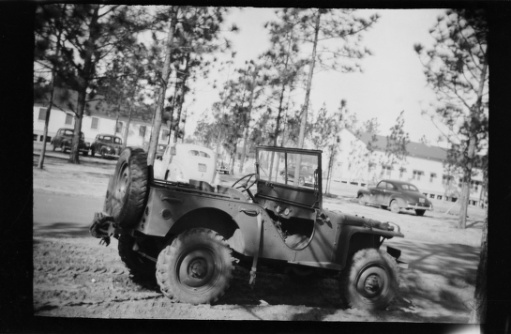 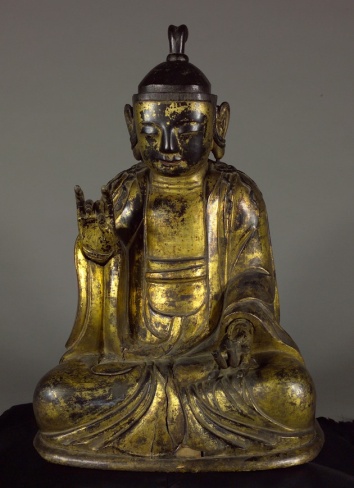 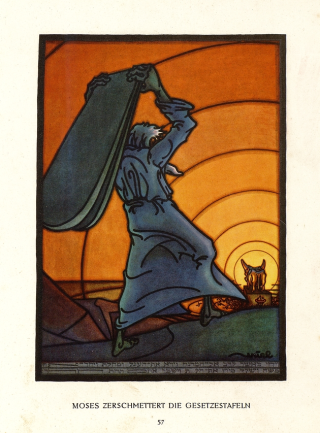 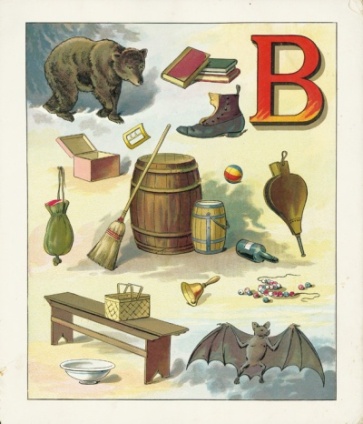 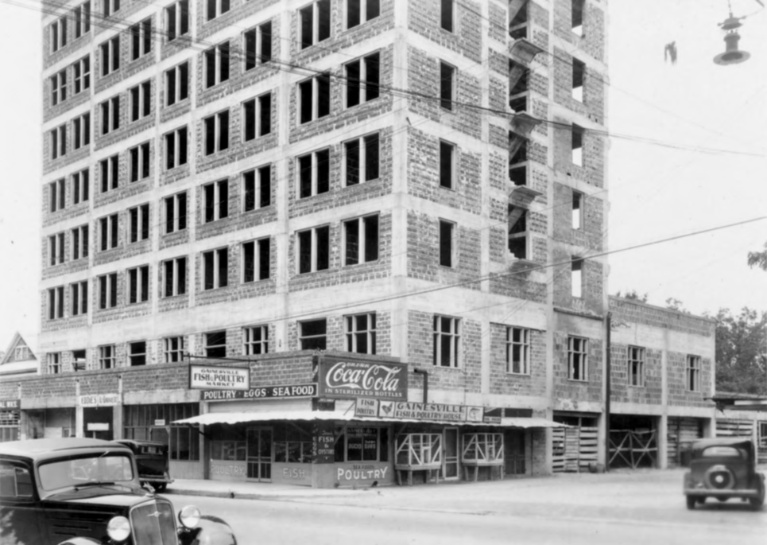 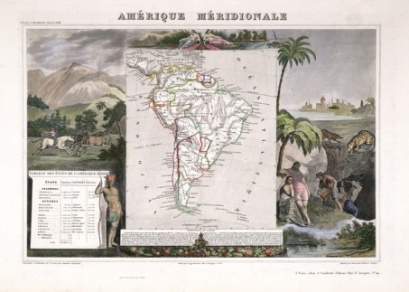 http://ufdc.ufl.edu
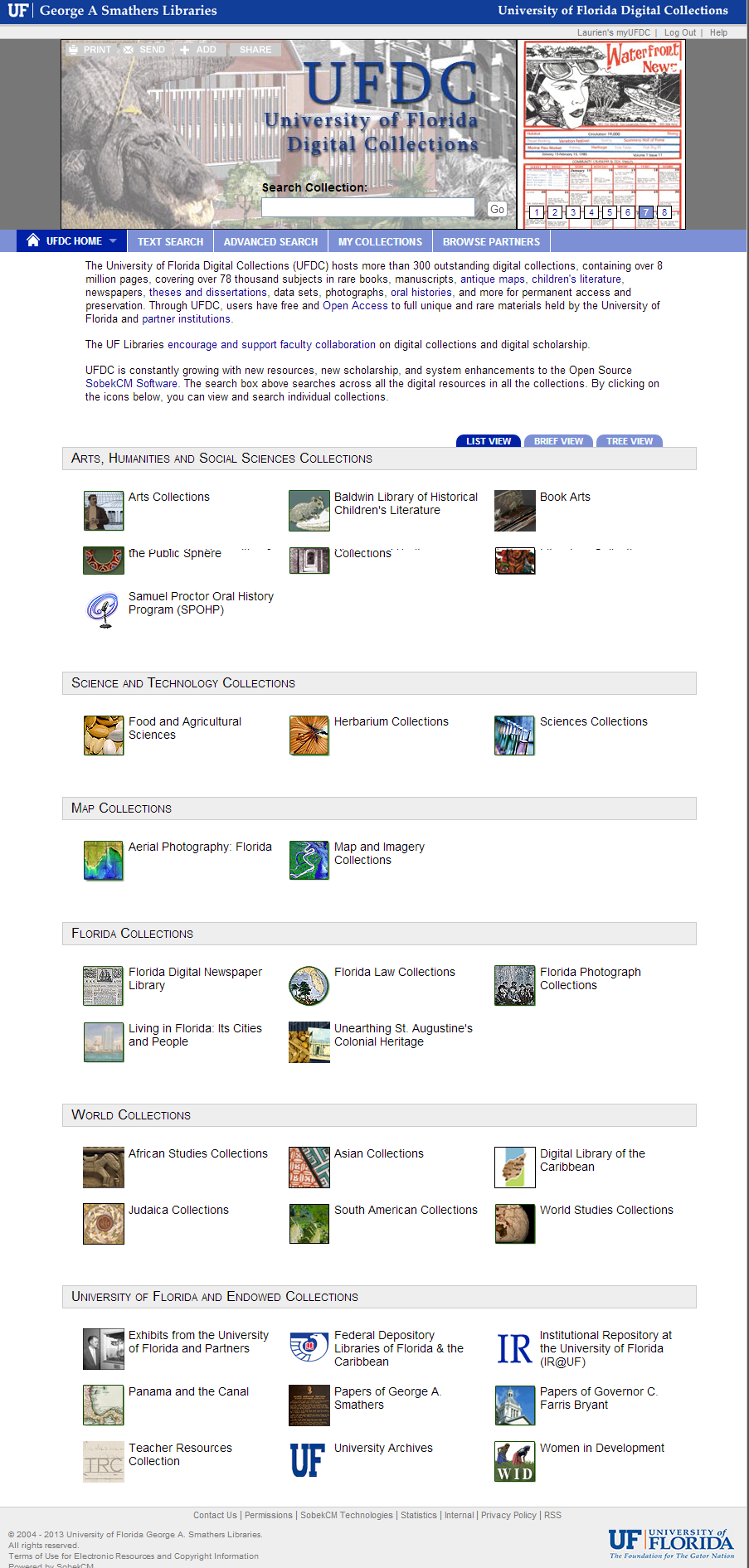 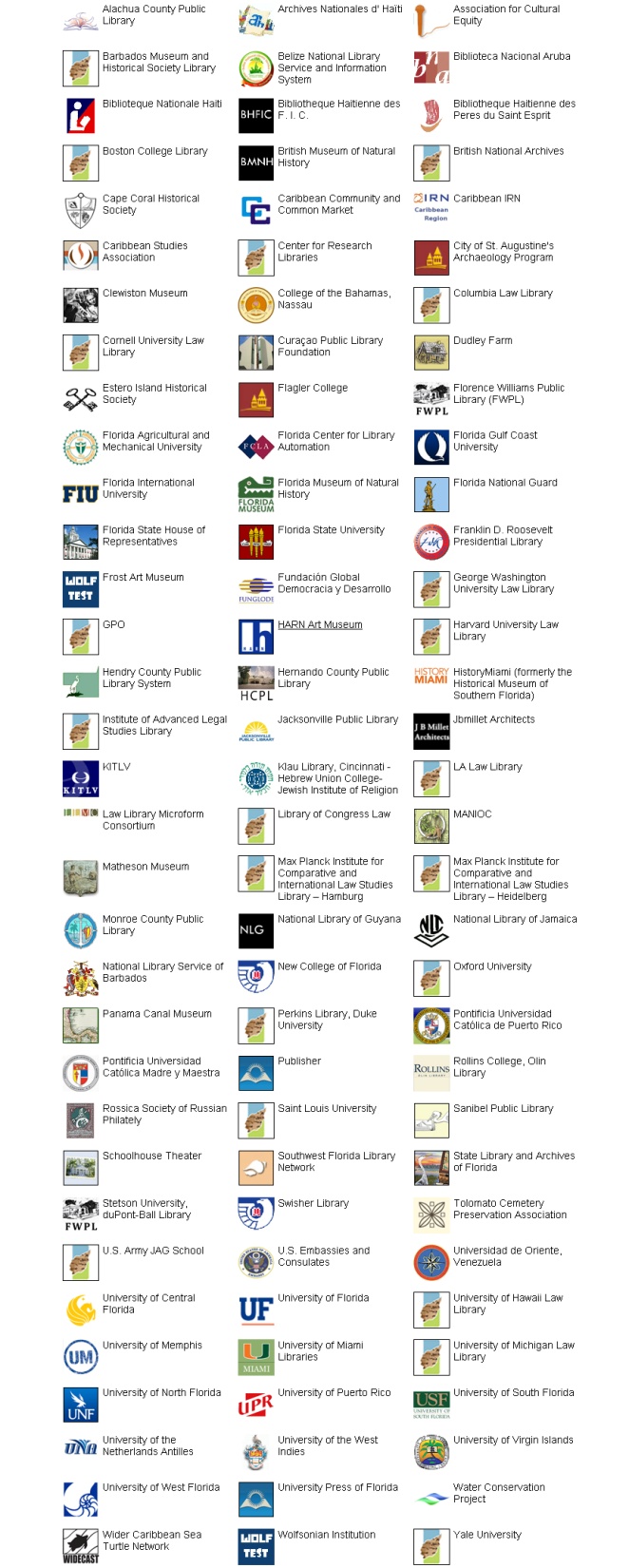 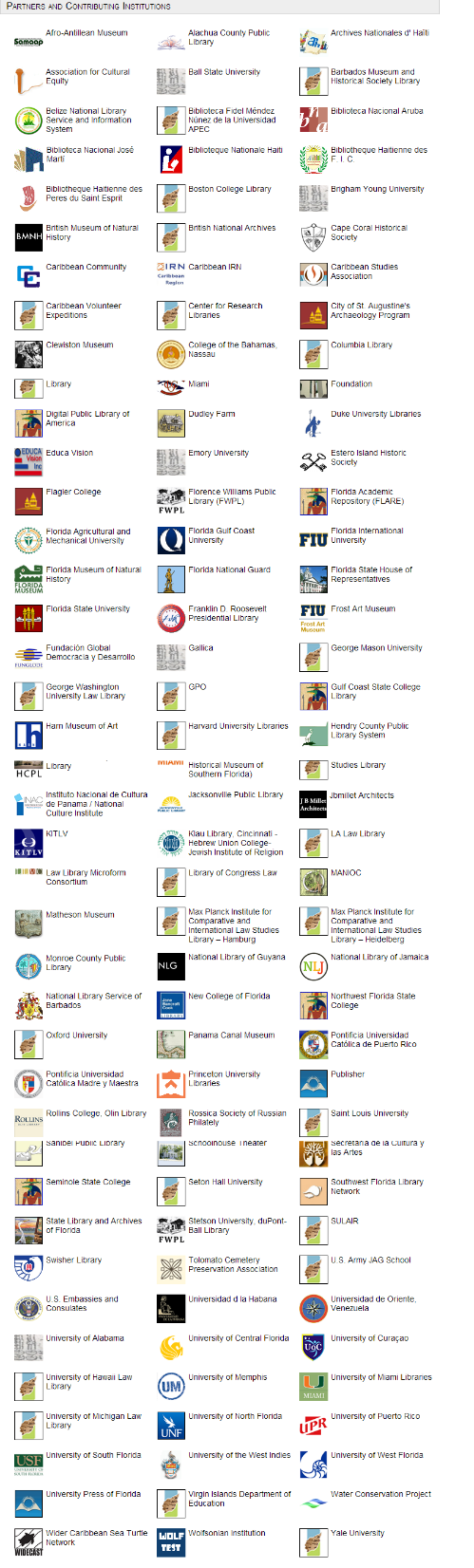 Partners 
& 
Contributing Institutions 
(as of June 2014)
Archives Nationales d’Haïti
 Caribbean Studies Association
 Flagler College
 Florida Agricultural and Mechanical University 
 Florida International University
 Florida Museum of Natural History
 Florida State House of Representatives
 Samuel P. Harn Museum of Art
 History Miami
 Jacksonville Public Library
 Matheson Museum
 National Library of Jamaica
 New College of Florida
 Panama Canal Museum
 Universidad de Oriente (Venezuela)
 University of Miami
Rich CollectionsInnovative Technologies
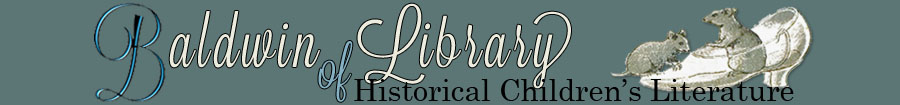 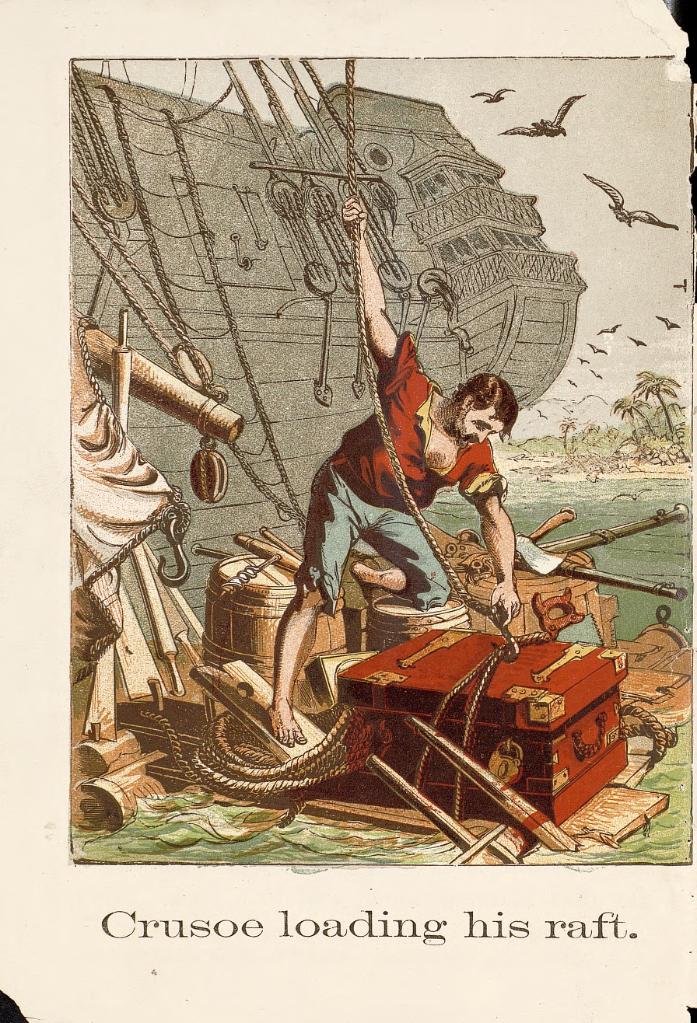 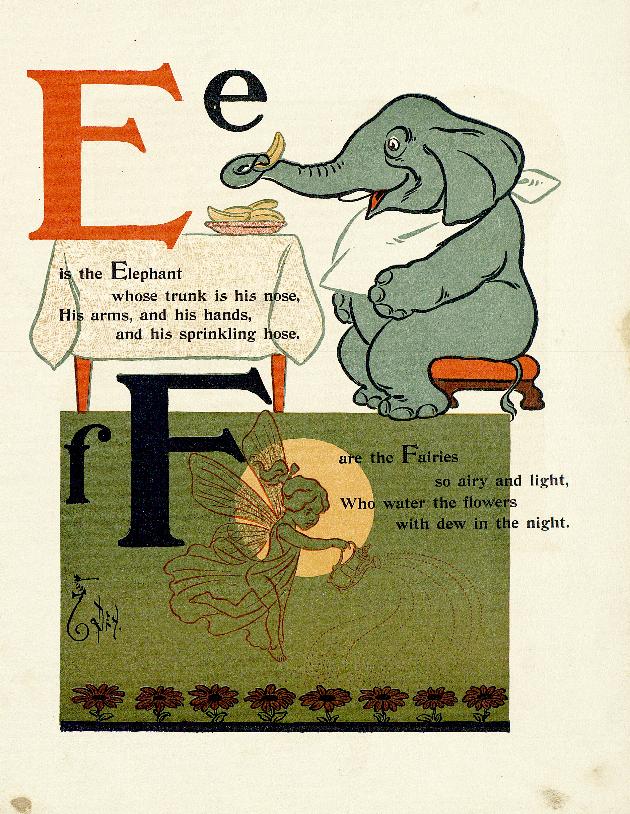 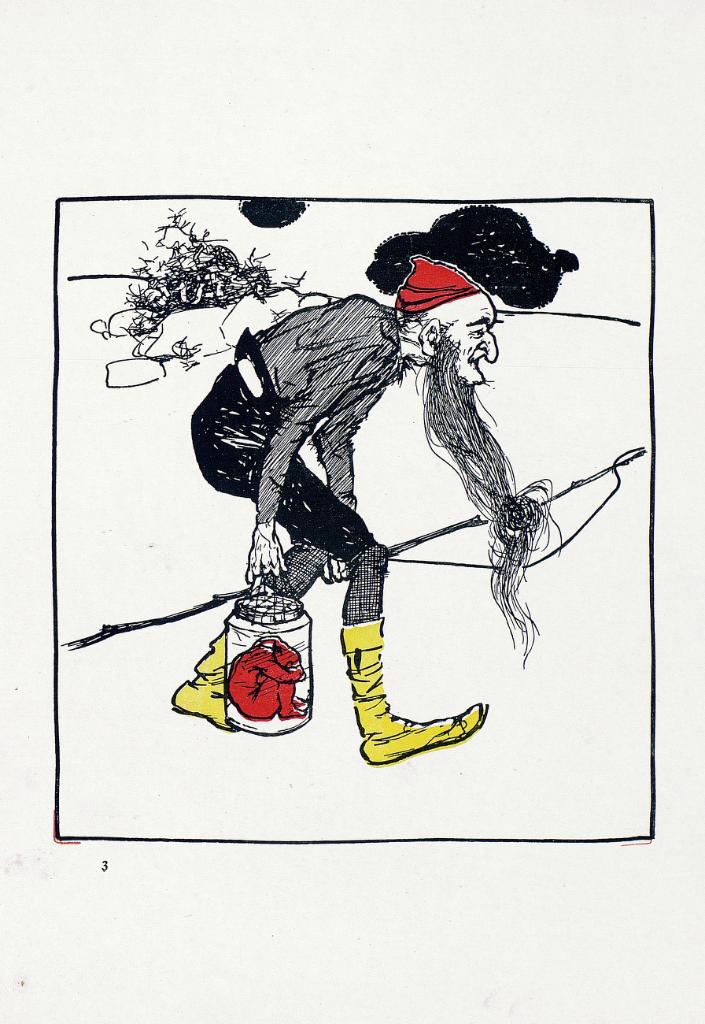 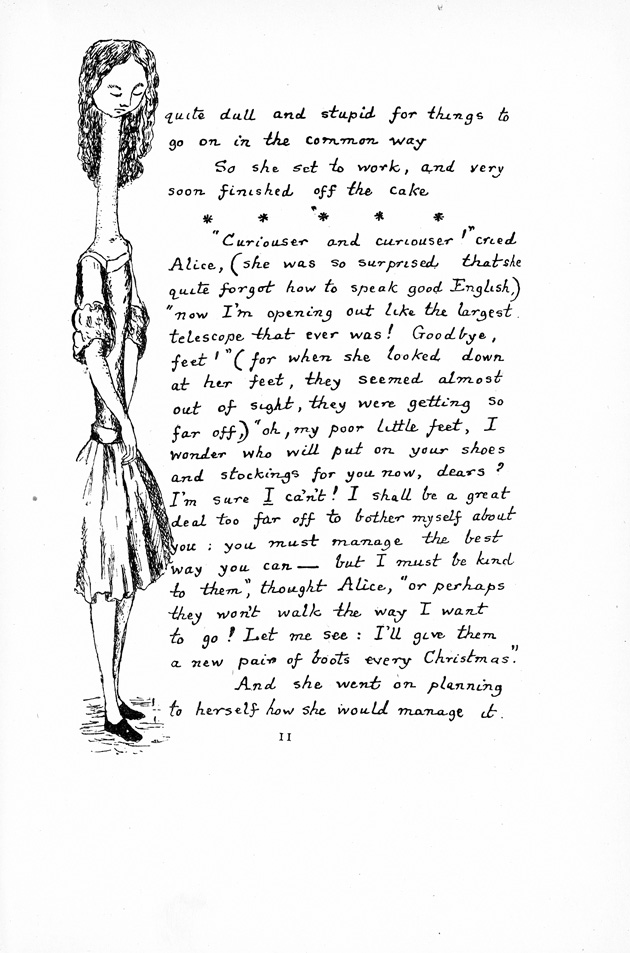 http://ufdc.ufl.edu/baldwin
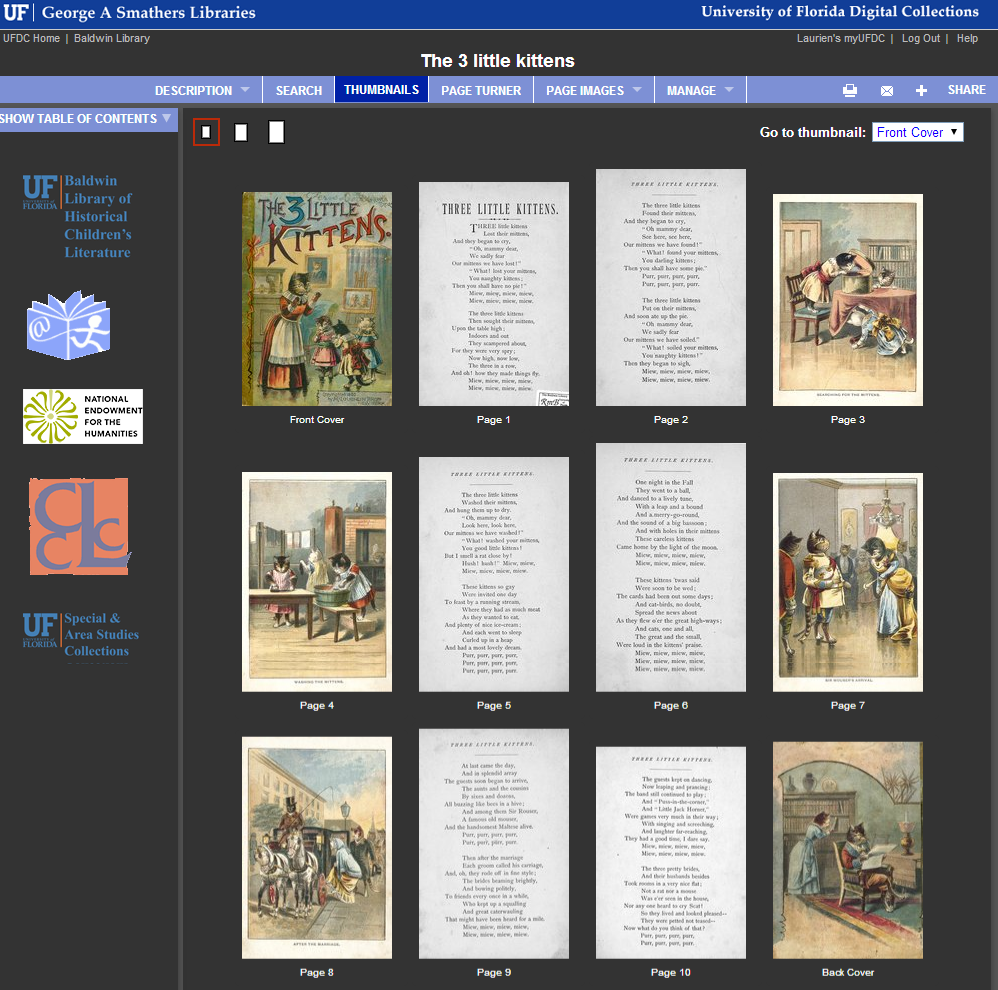 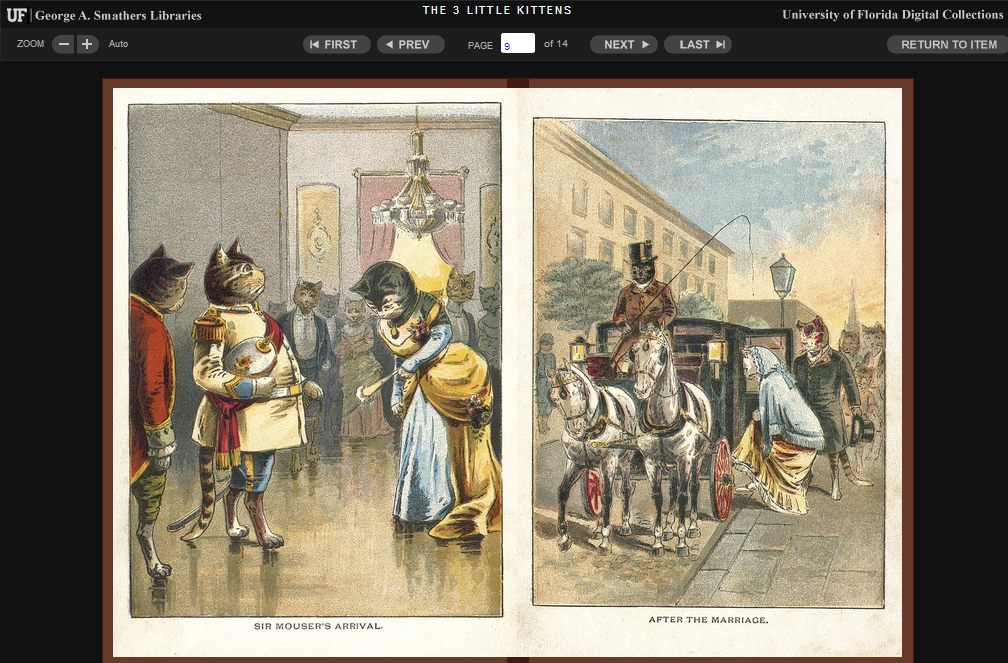 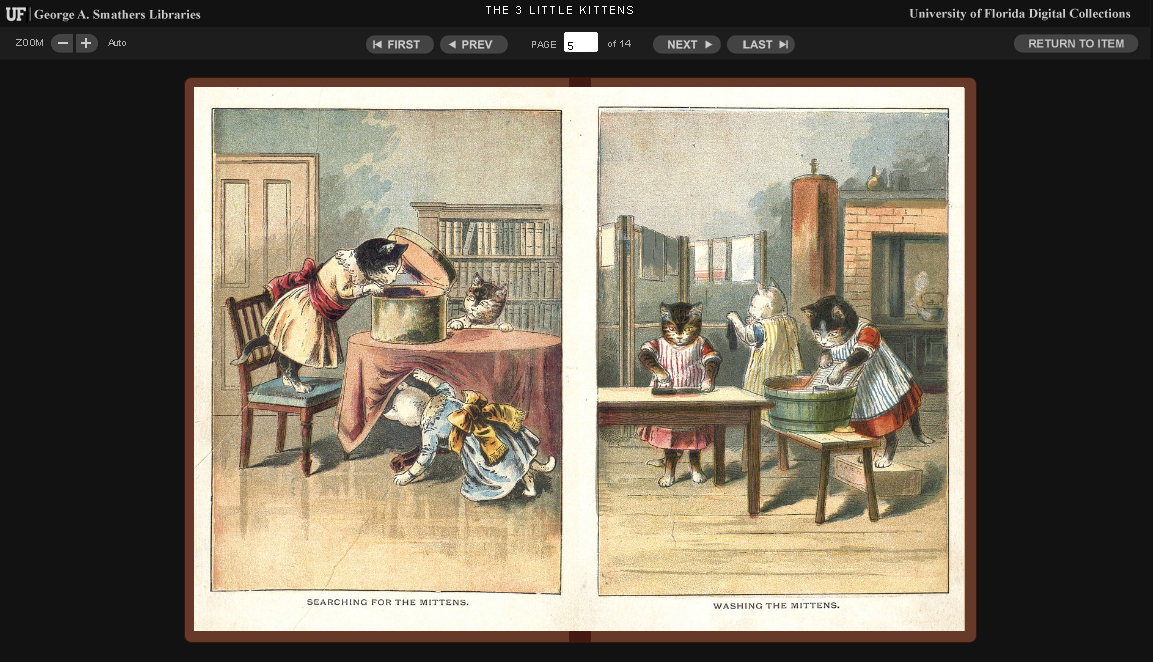 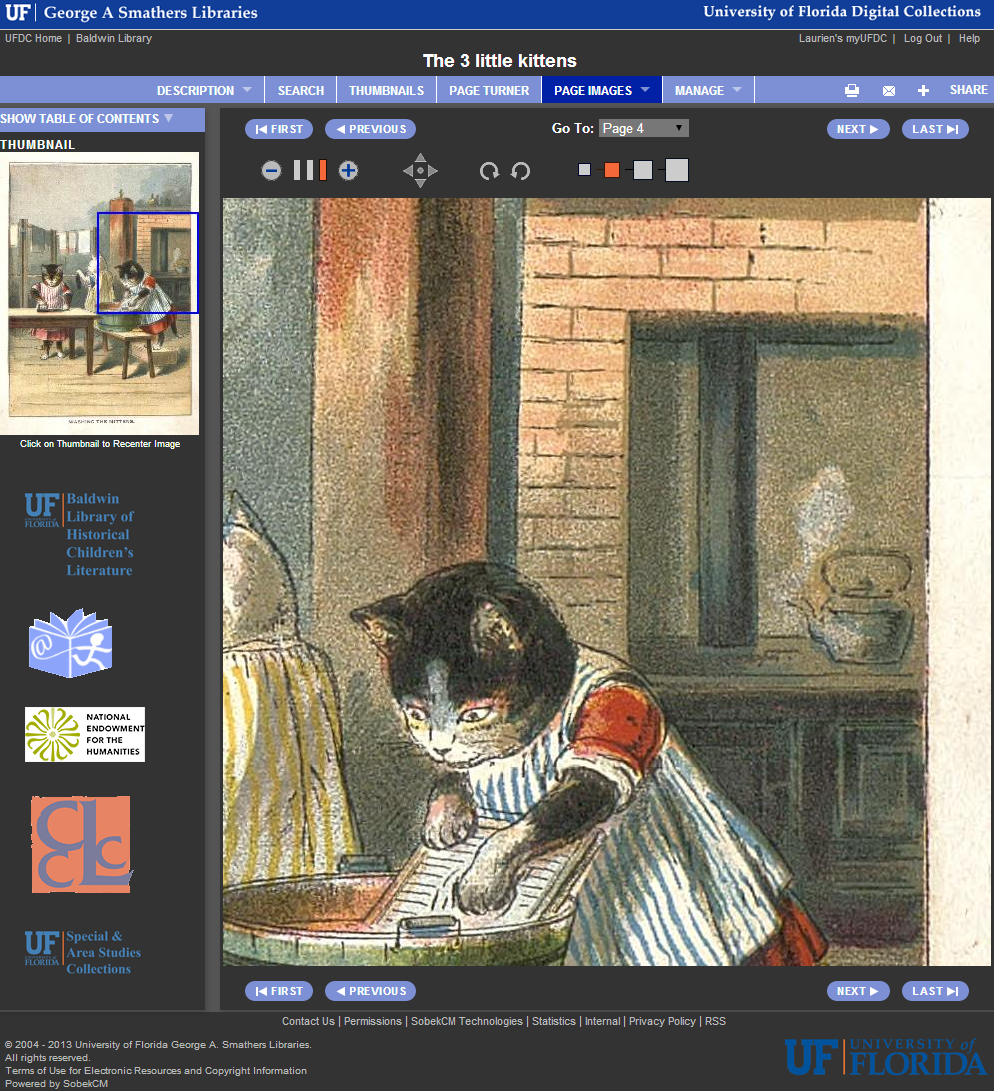 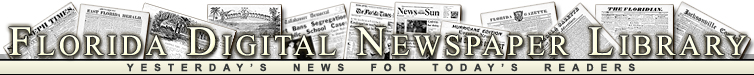 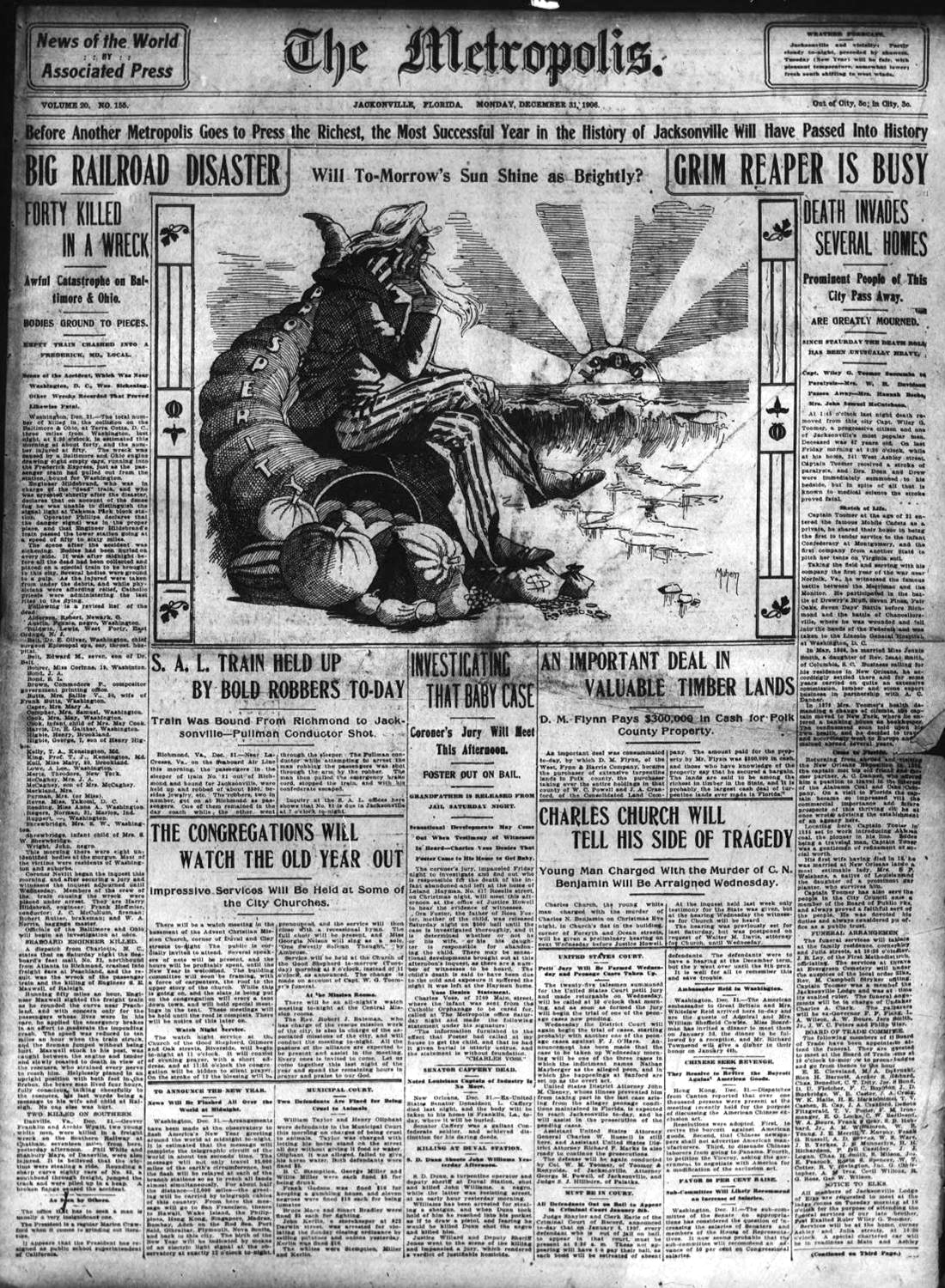 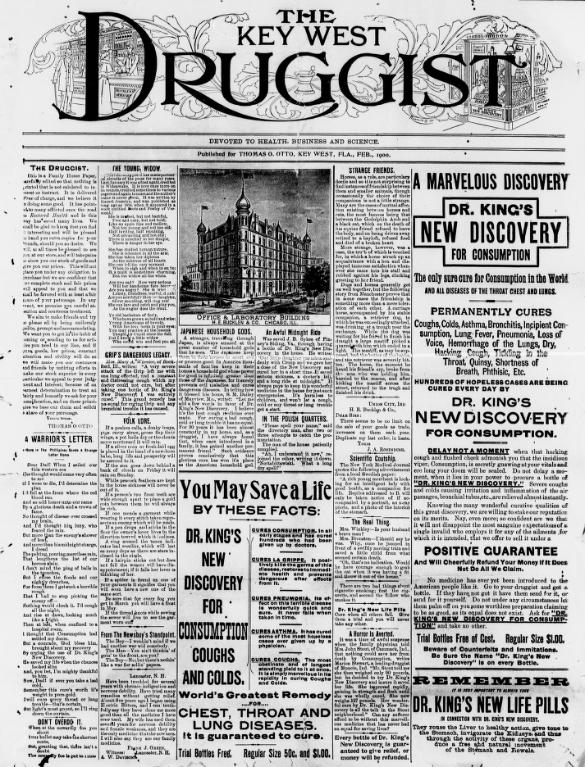 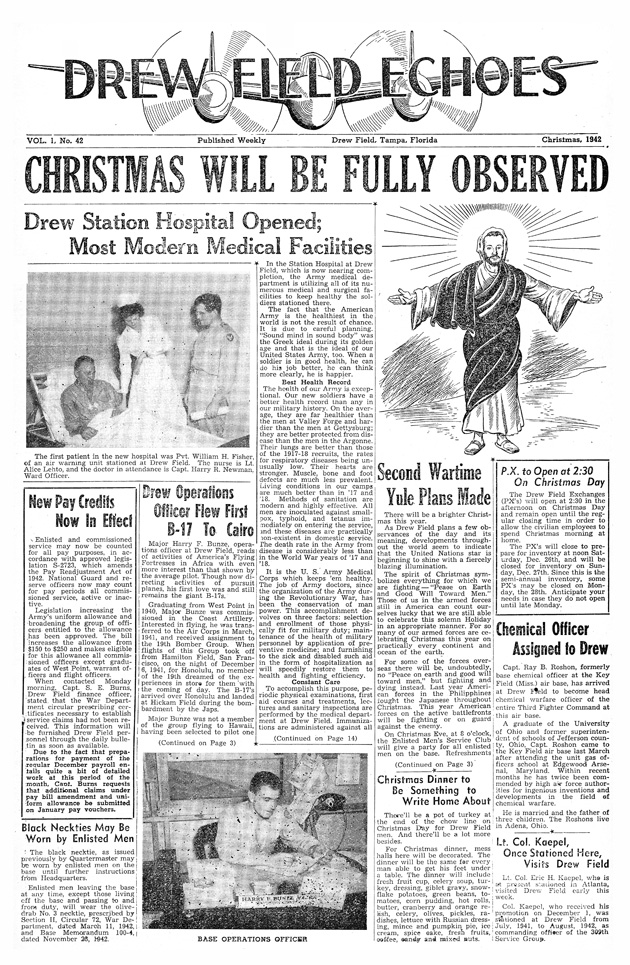 http://ufdc.ufl.edu/newspapers
[Speaker Notes: newspapers]
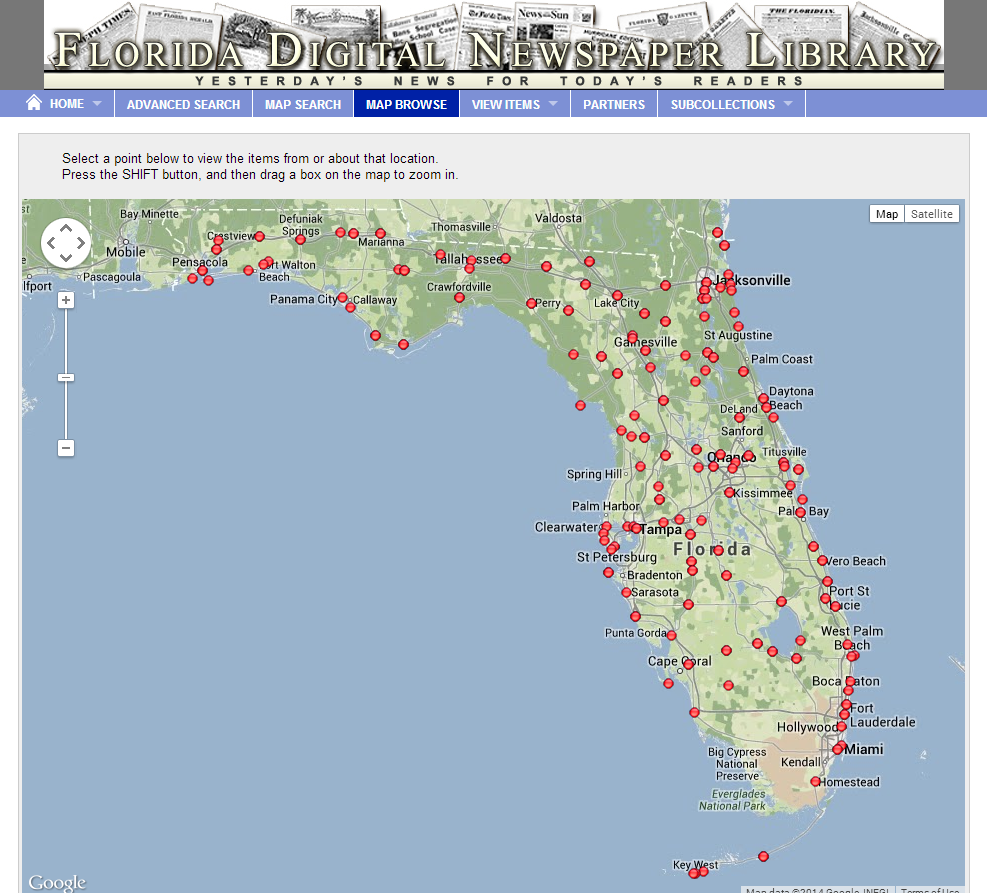 [Speaker Notes: newspapers]
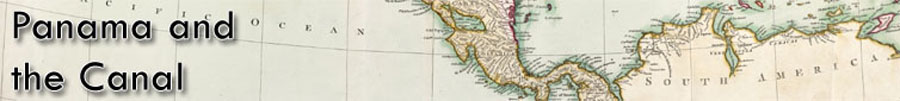 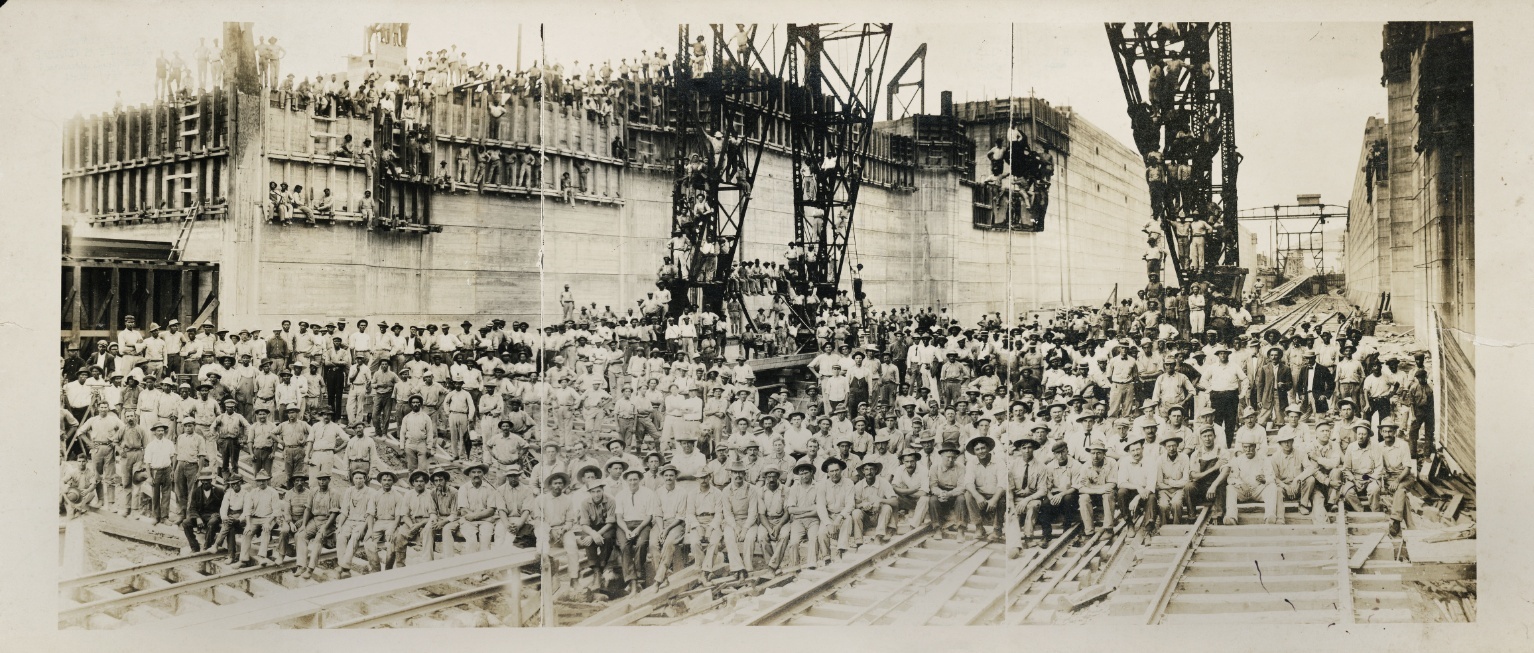 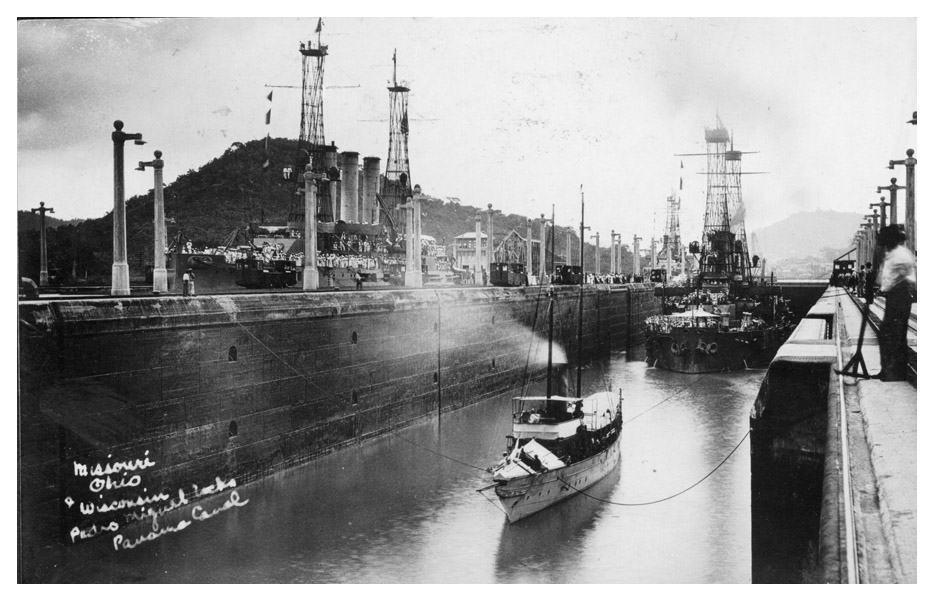 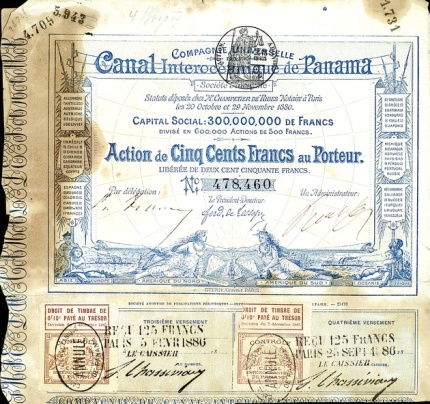 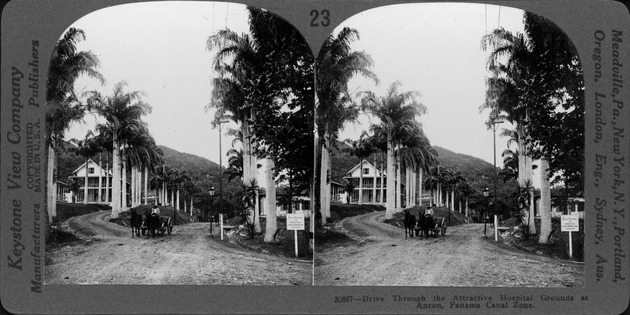 http://ufdc.ufl.edu/panama
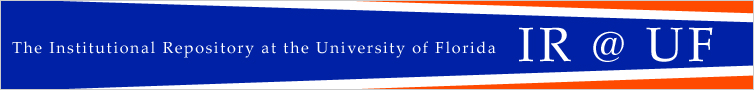 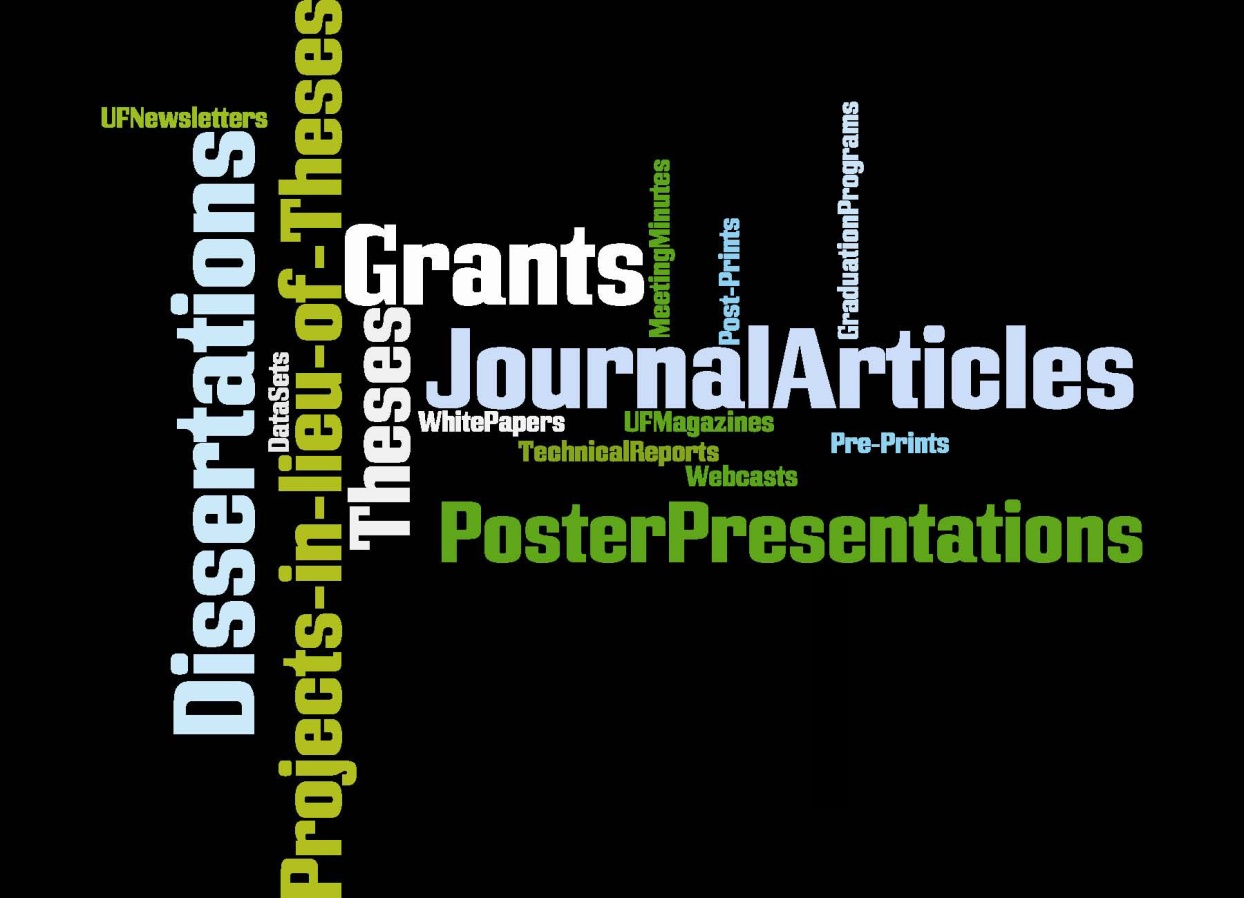 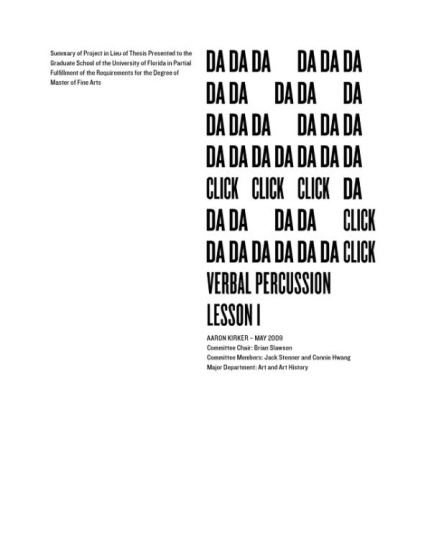 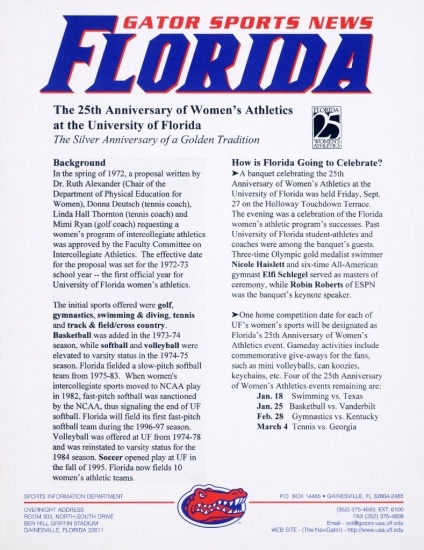 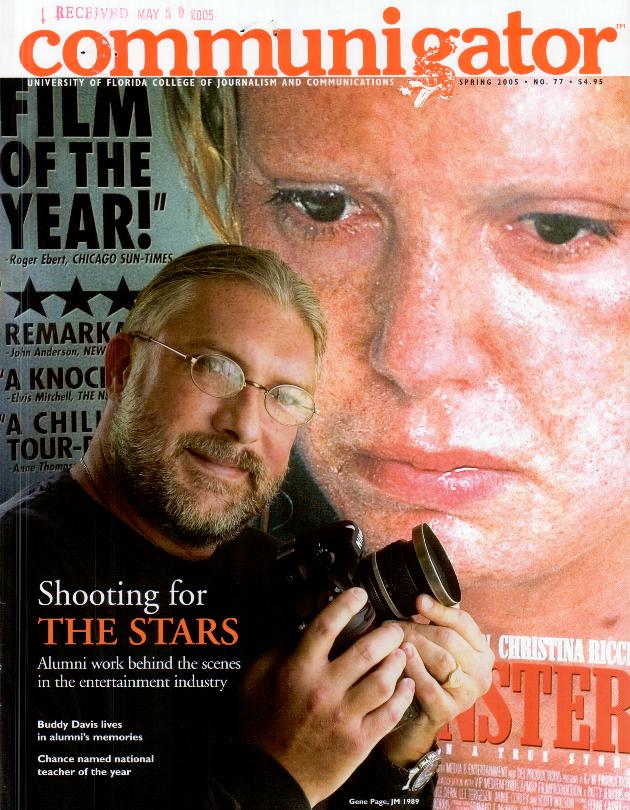 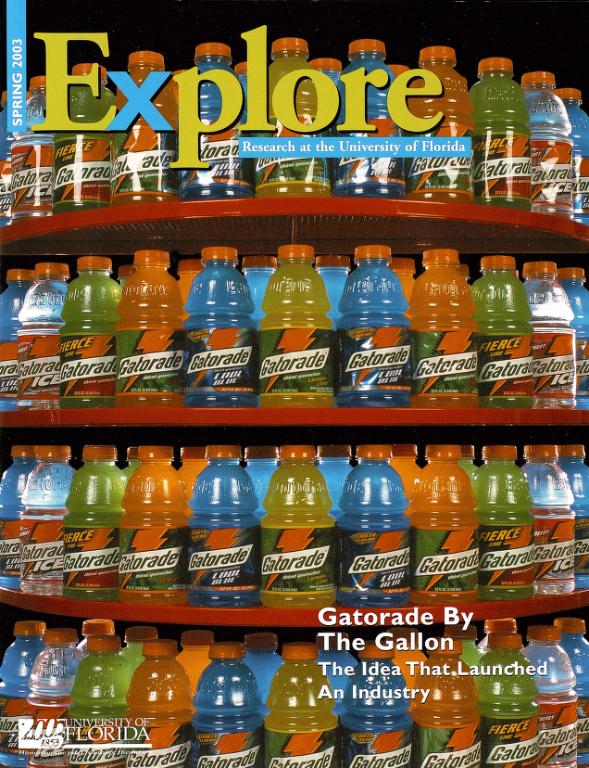 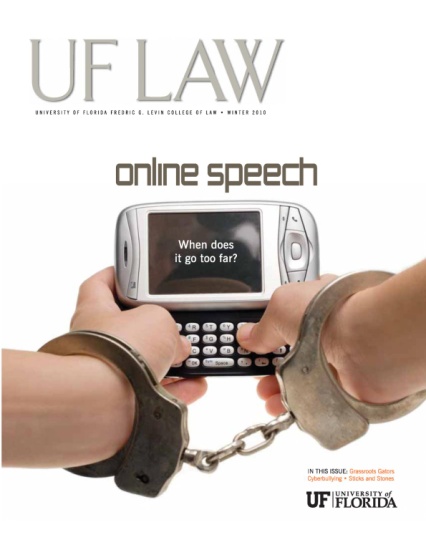 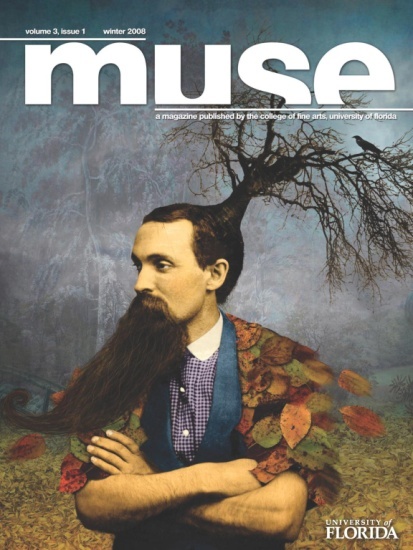 http://ufdc.ufl.edu/ir
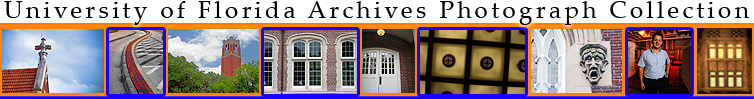 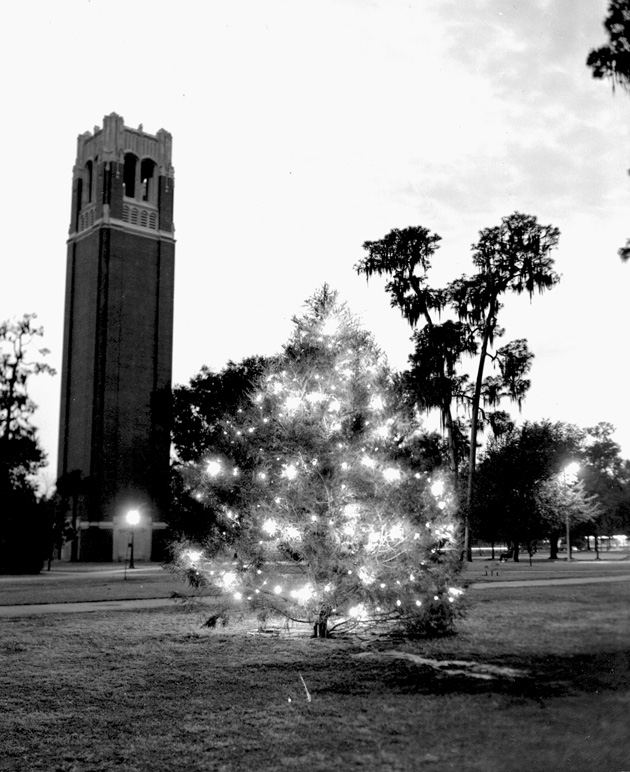 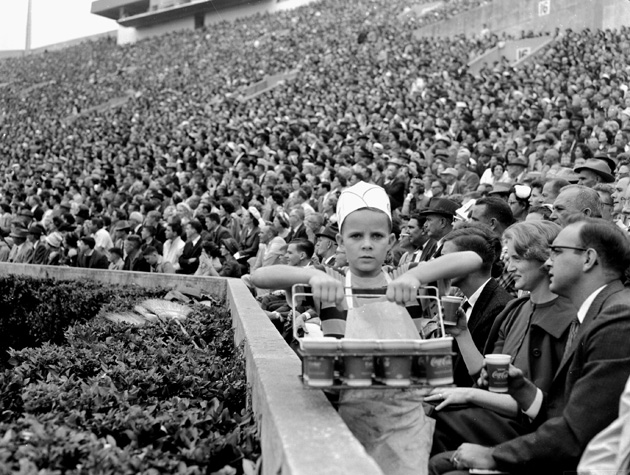 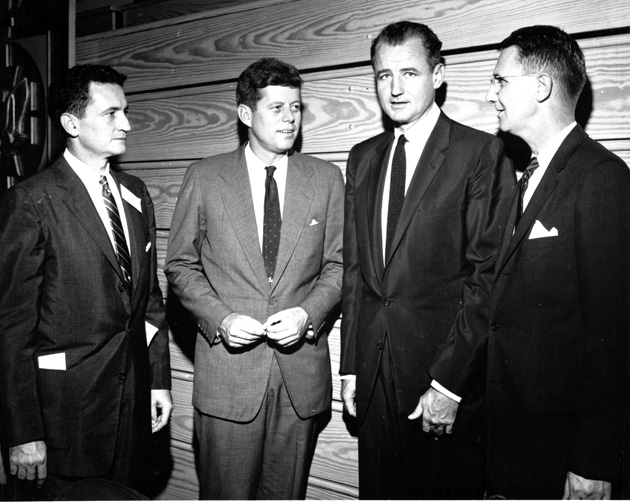 http://ufdc.ufl.edu/uaphotos
[Speaker Notes: Photos from UF Archives;]
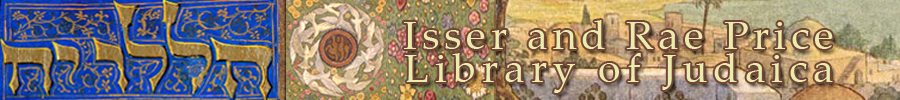 Judaica Photographs
Newspaper Collection
Anniversary Collection
Reverend Safer Collection
Pink Collection of Sheet Music
Judaica Memorial Books
The Yiddish Collection
Di prese yoyvl-numer, 1918-1928
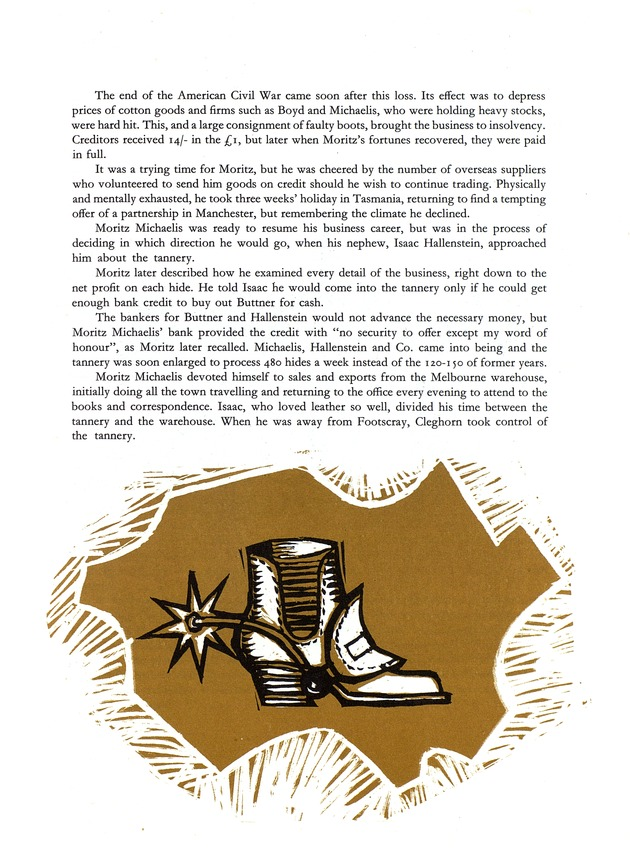 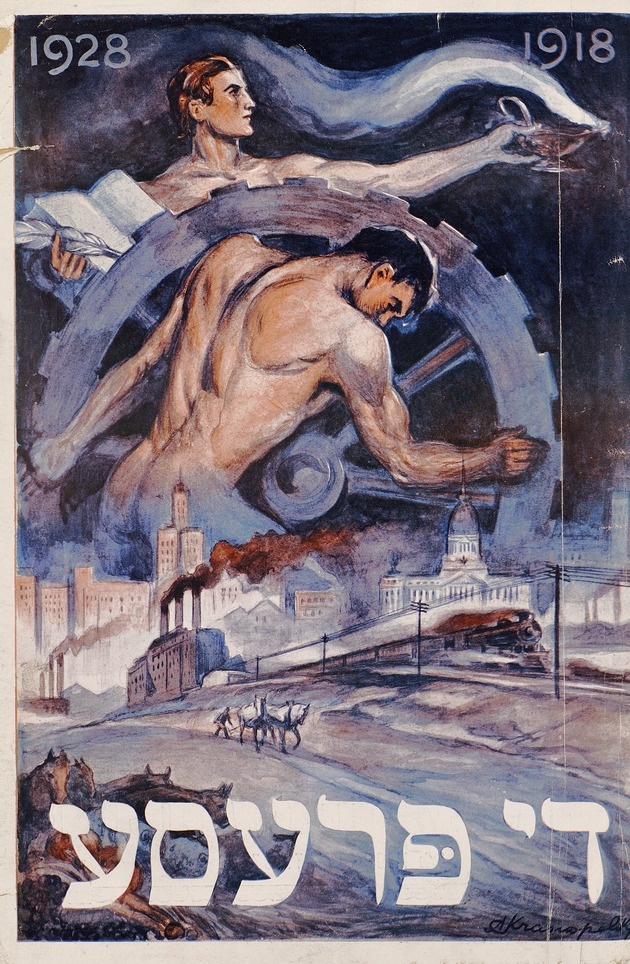 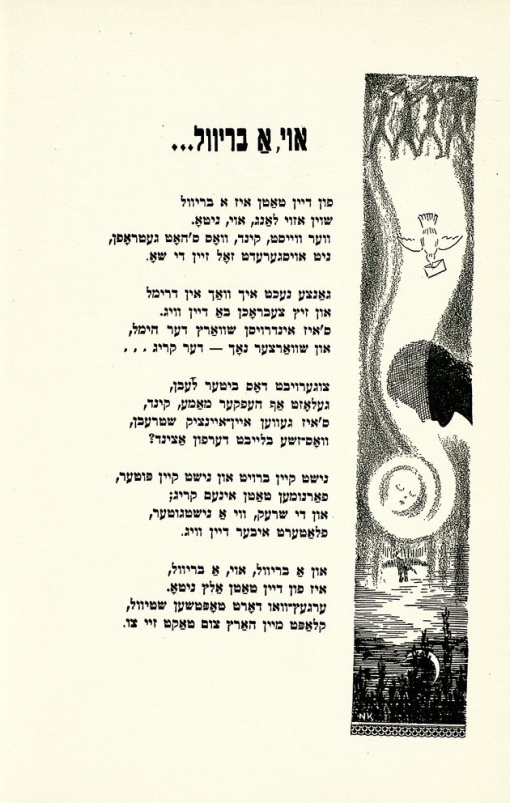 The Michaelis, Hallenstein story, 1864-1964 
one hundred years in leather
http://ufdc.ufl.edu/judaica
Shikhelekh in kholem 1940
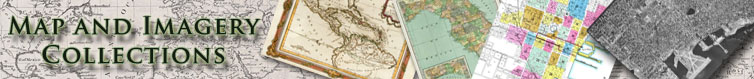 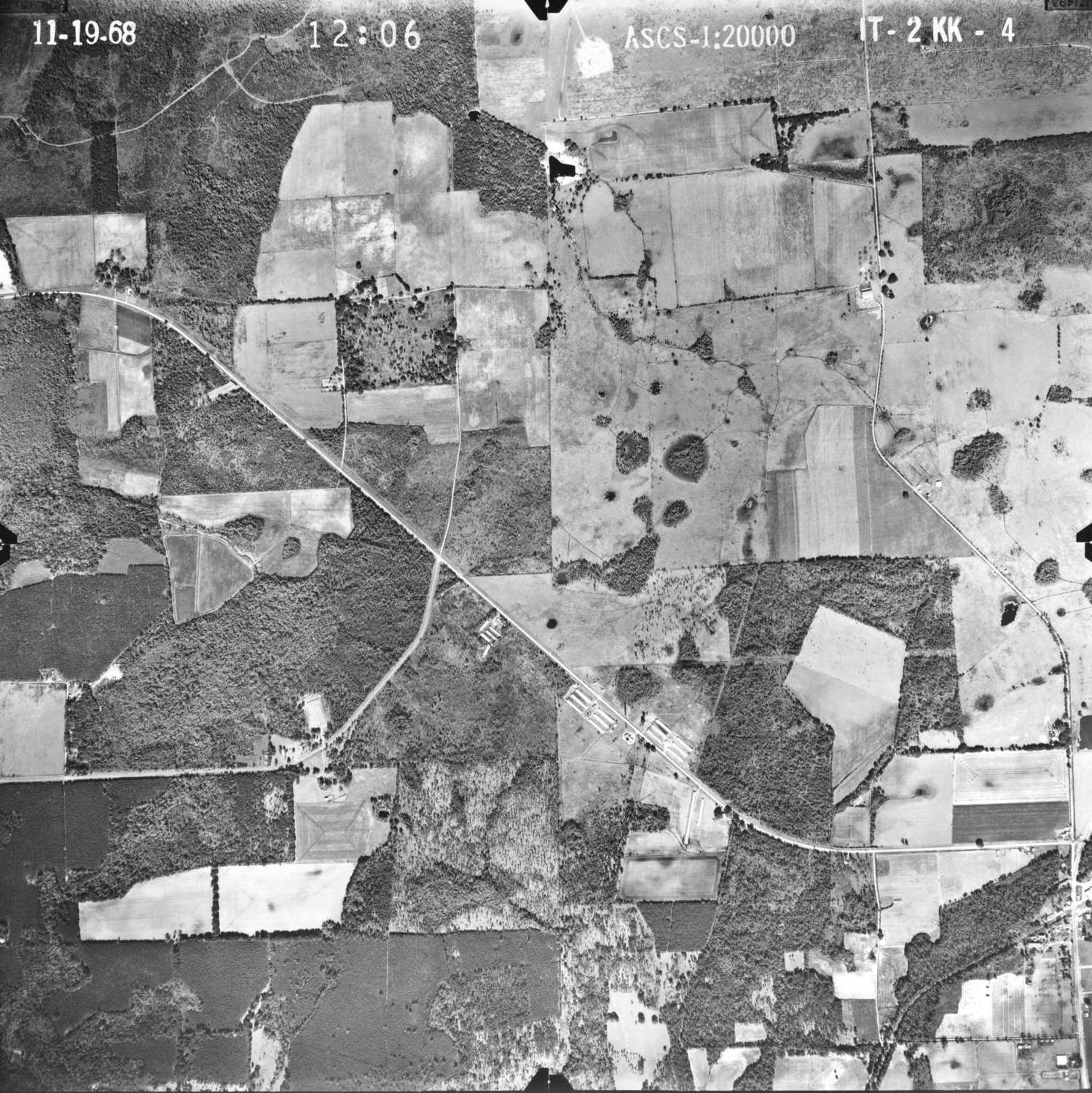 1840 Map of Northern America
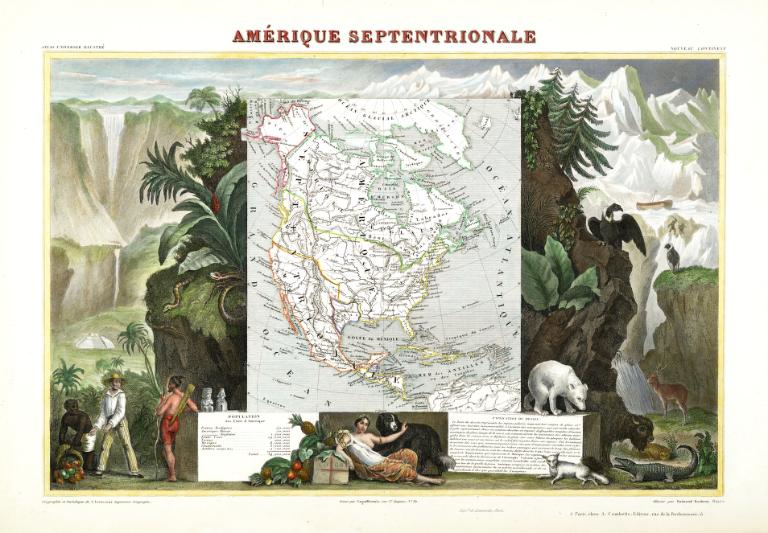 1968 Aerial Photograph of Alachua County
http://ufdc.ufl.edu/maps
[Speaker Notes: Maps]
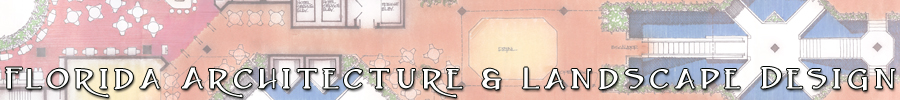 UF Architecture Archives
Alfred Browning Parker Collection
Kenneth Treister Collection
Carrère & Hastings  Collection
Florida Institute of Architects Publications
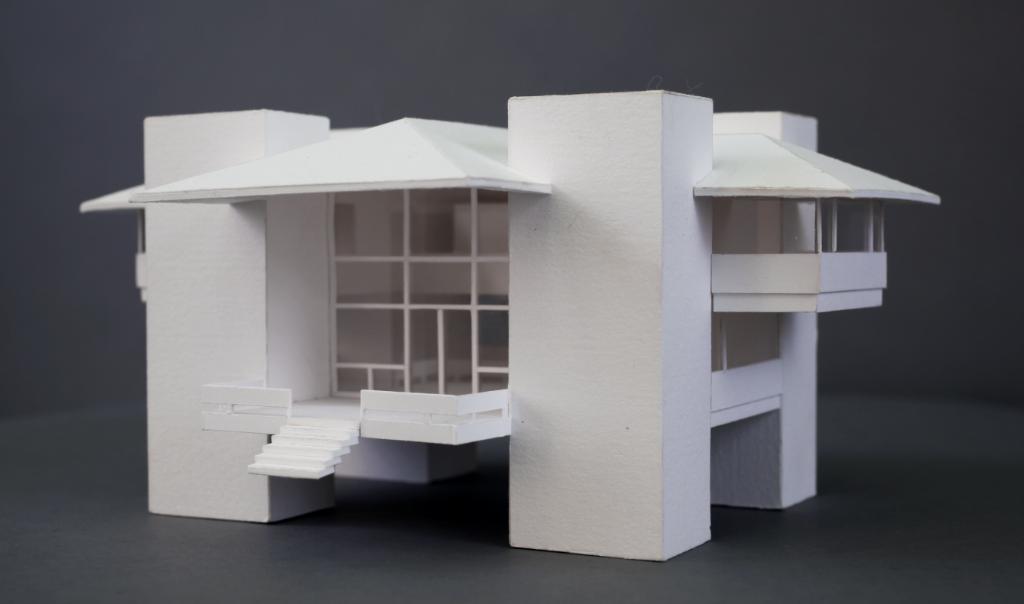 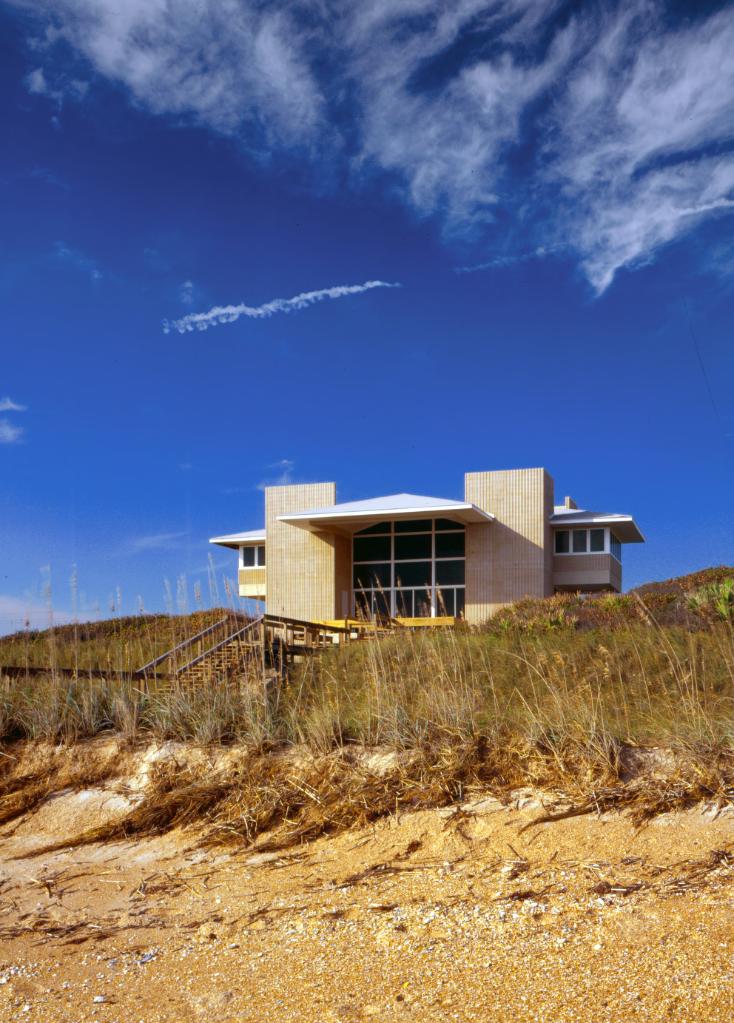 Conners House by William Morgan
http://ufdc.ufl.edu/fald
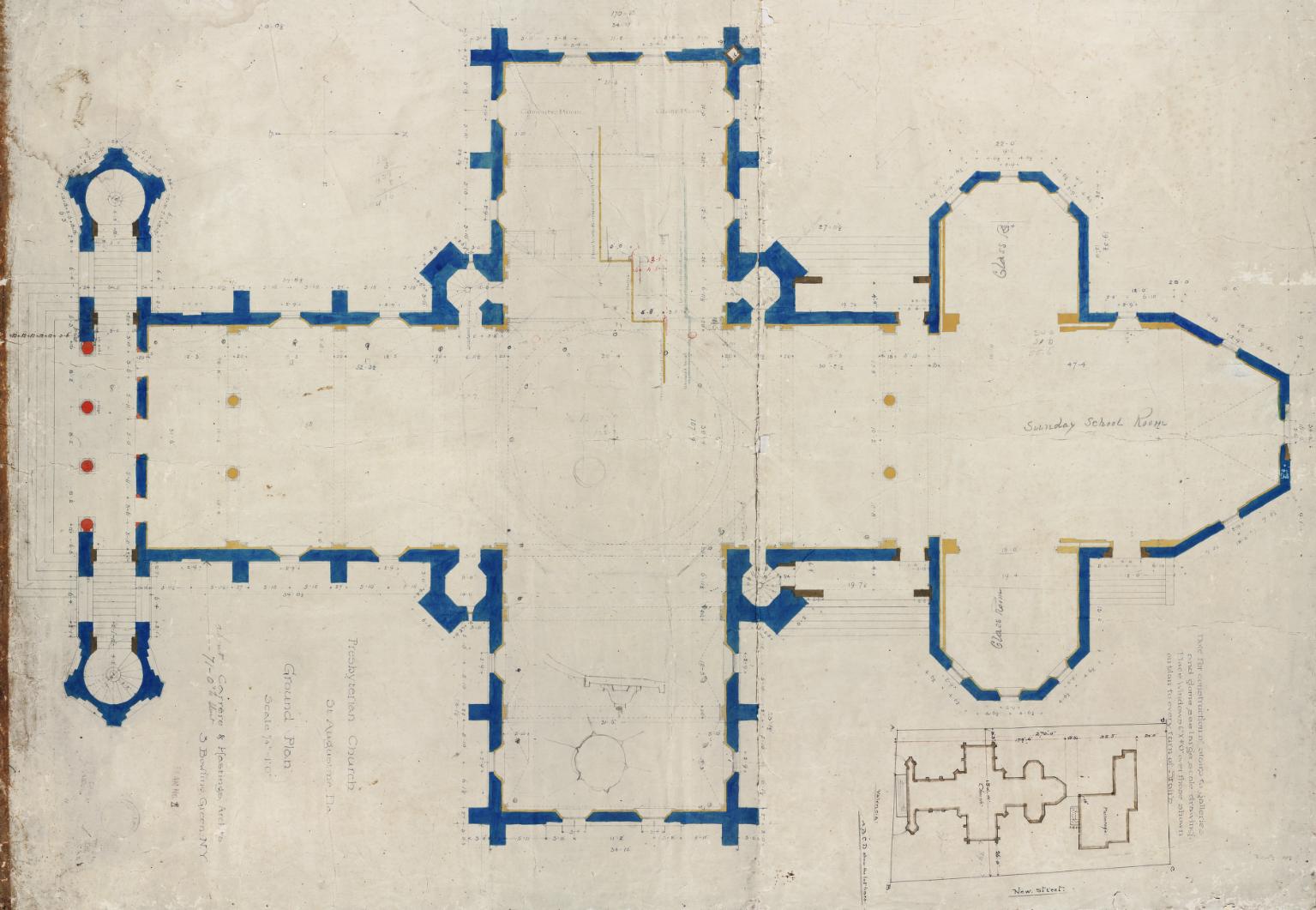 Memorial Presbyterian Church (St. Augustine, FL) - 1889
[Speaker Notes: Map / architectural drawing]
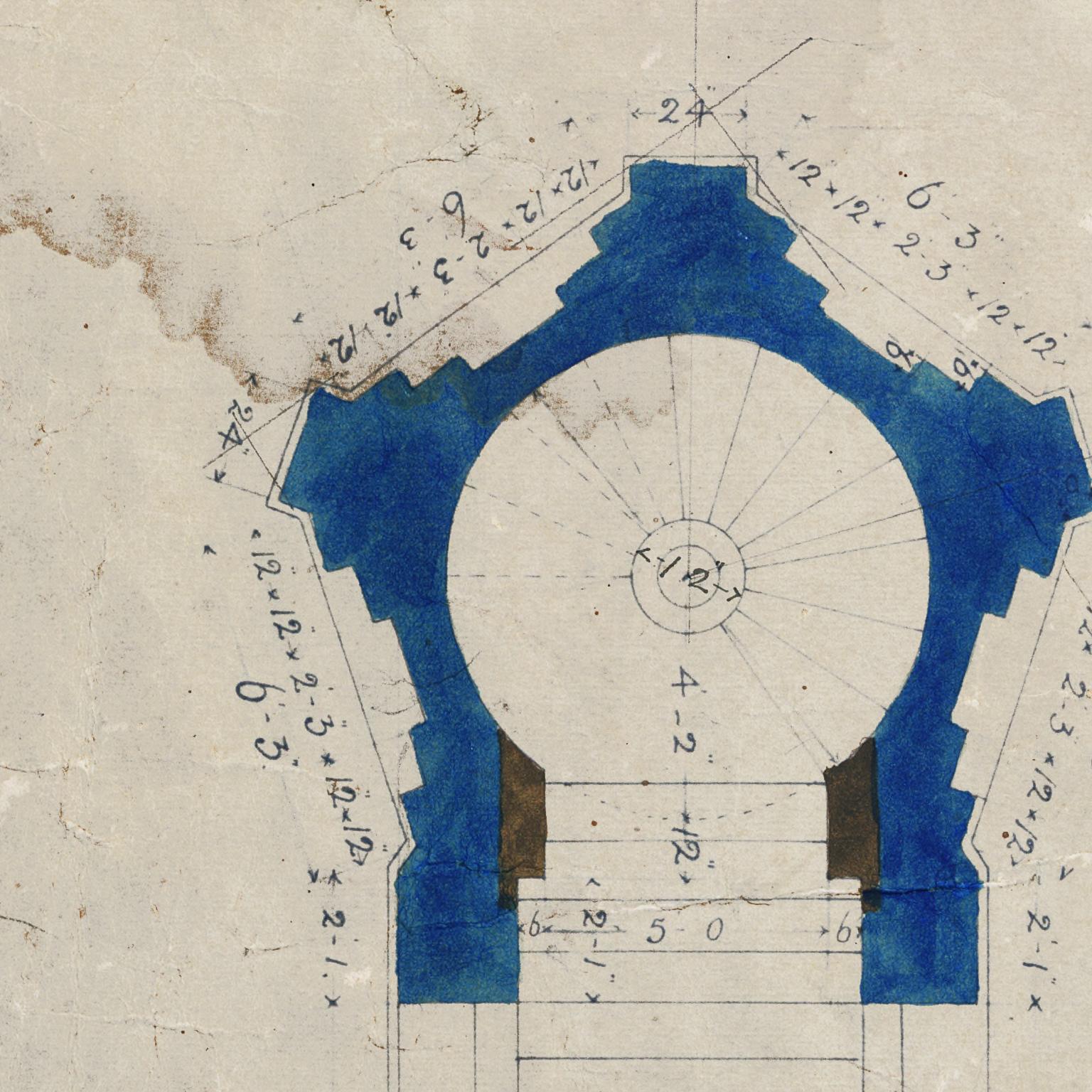 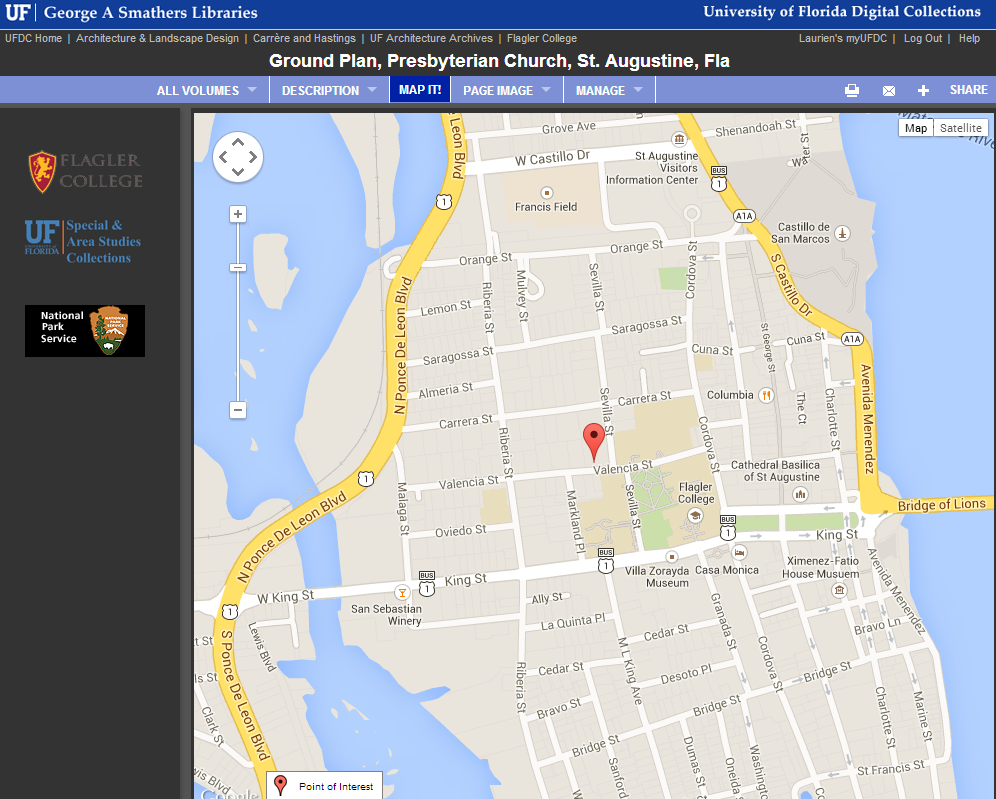 [Speaker Notes: Map It Tab]
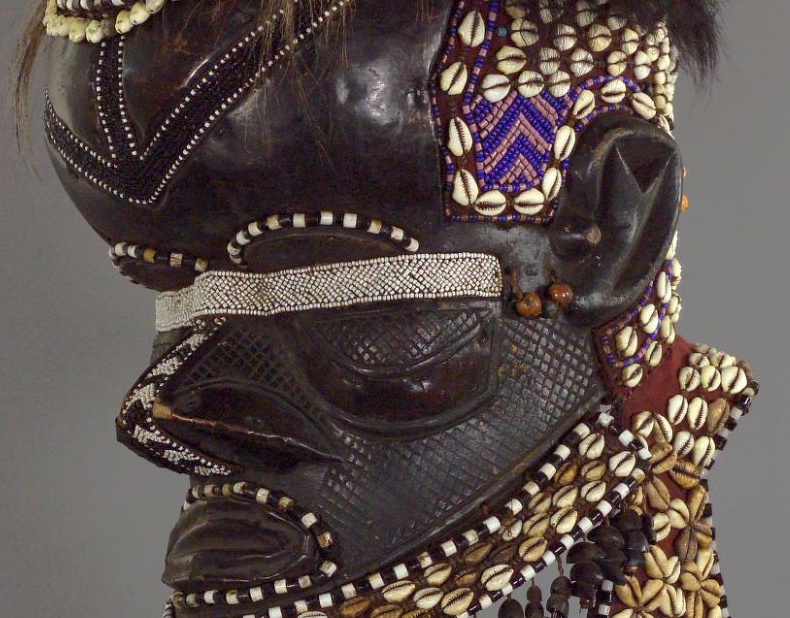 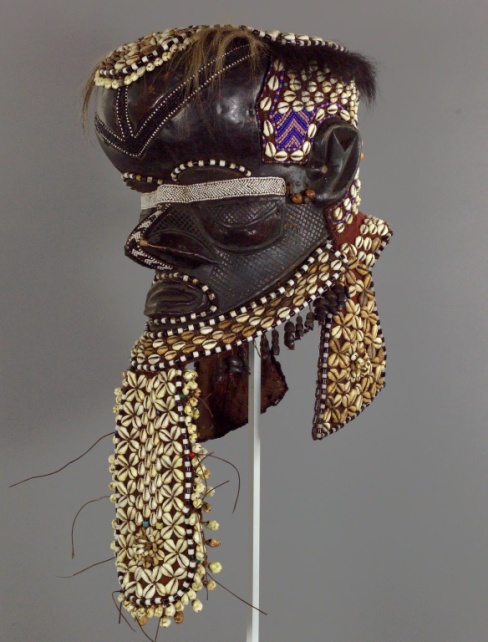 [Speaker Notes: http://ufdc.ufl.edu/UF00083074]
Collaborations, Communities, Leveraging Capacity, Creating Virtuous Circles, Libraries as Leaders
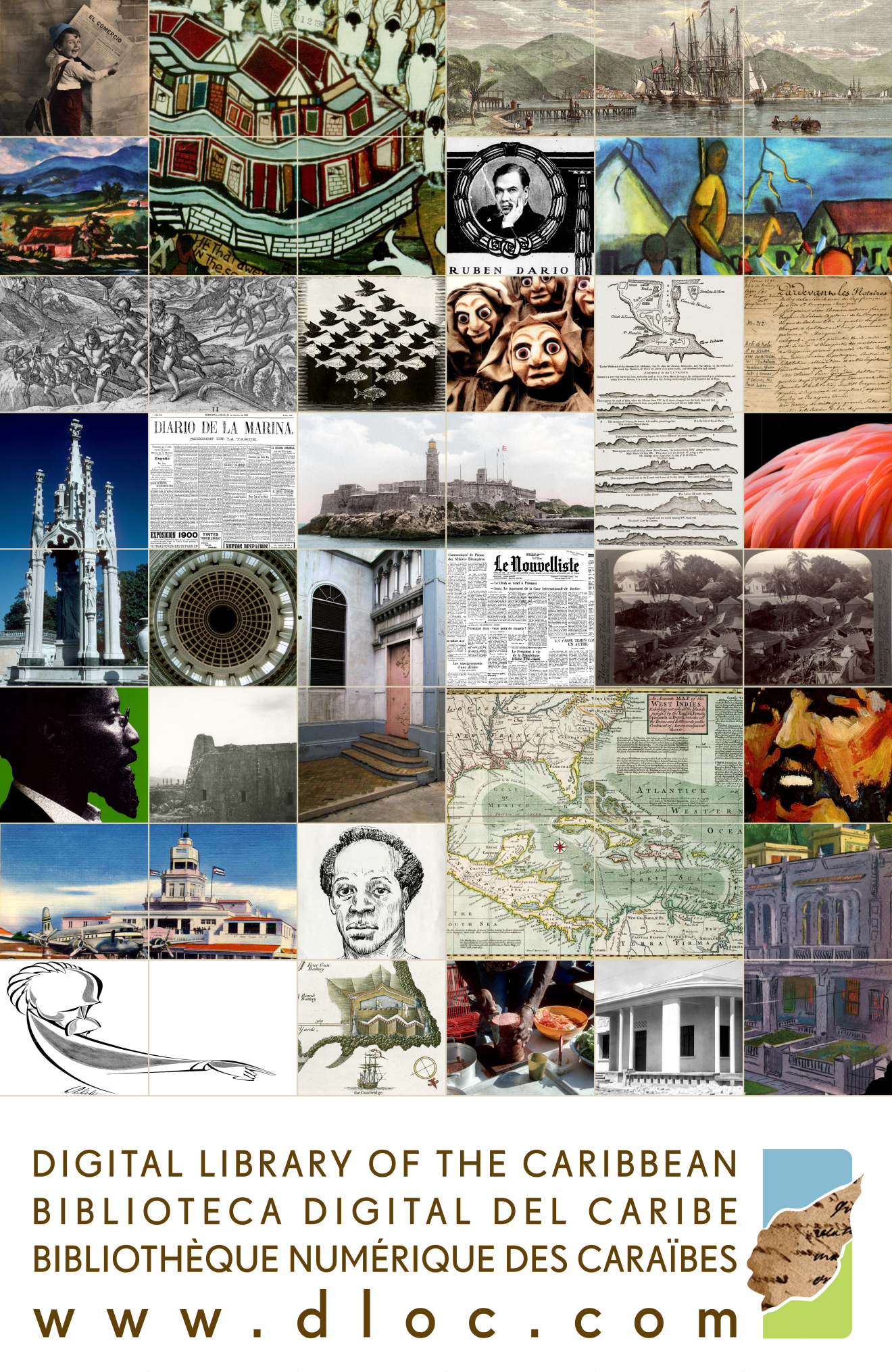 DIGITAL
LIBRARY
OF THE 
CARIBBEAN

BIBLIOTECA
DIGITAL
DEL CARIBE

BIBLIOTHÈQUE
NUMÉRIQUE
DES CARAÏBES
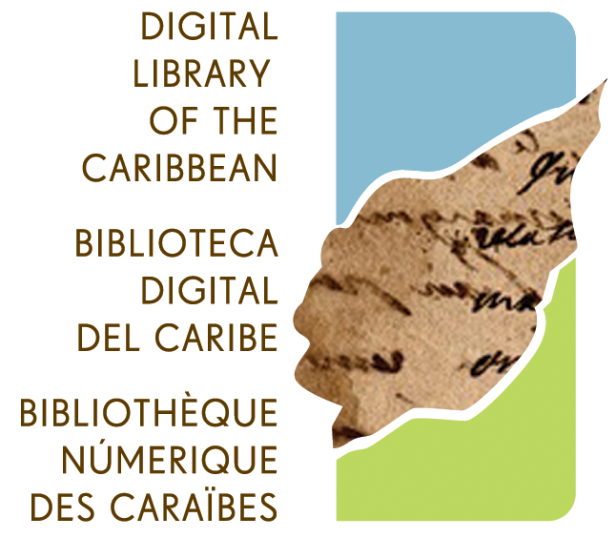 www.dloc.com
A cooperative digital library for 
resources from and about the 
Caribbean and circum-Caribbean.
Digital Library of the Caribbean
dLOC's diverse partners serve an international community of scholars, students, and peoples by working together to preserve and to provide enhanced electronic access to cultural, historical, legal, governmental, and research materials. dLOC's partners collaborate with scholars and teachers to promote and perform educational outreach for Caribbean Studies, create new works of digital scholarship, and develop other research and teaching initiatives.
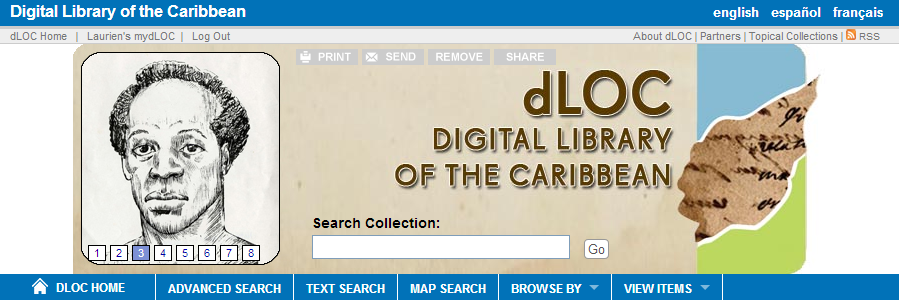 dLOC Quick Facts
Content Management System and Long-term Preservation
39 Partners – Caribbean, Europe and US
Over 39 million hits since 2006 
Over 2 million pages of open access content
14,000 titles with 87,000 items
Training Programs 
Scholarly Collaborations
Educational Outreach
Shared Governance
New Initiatives
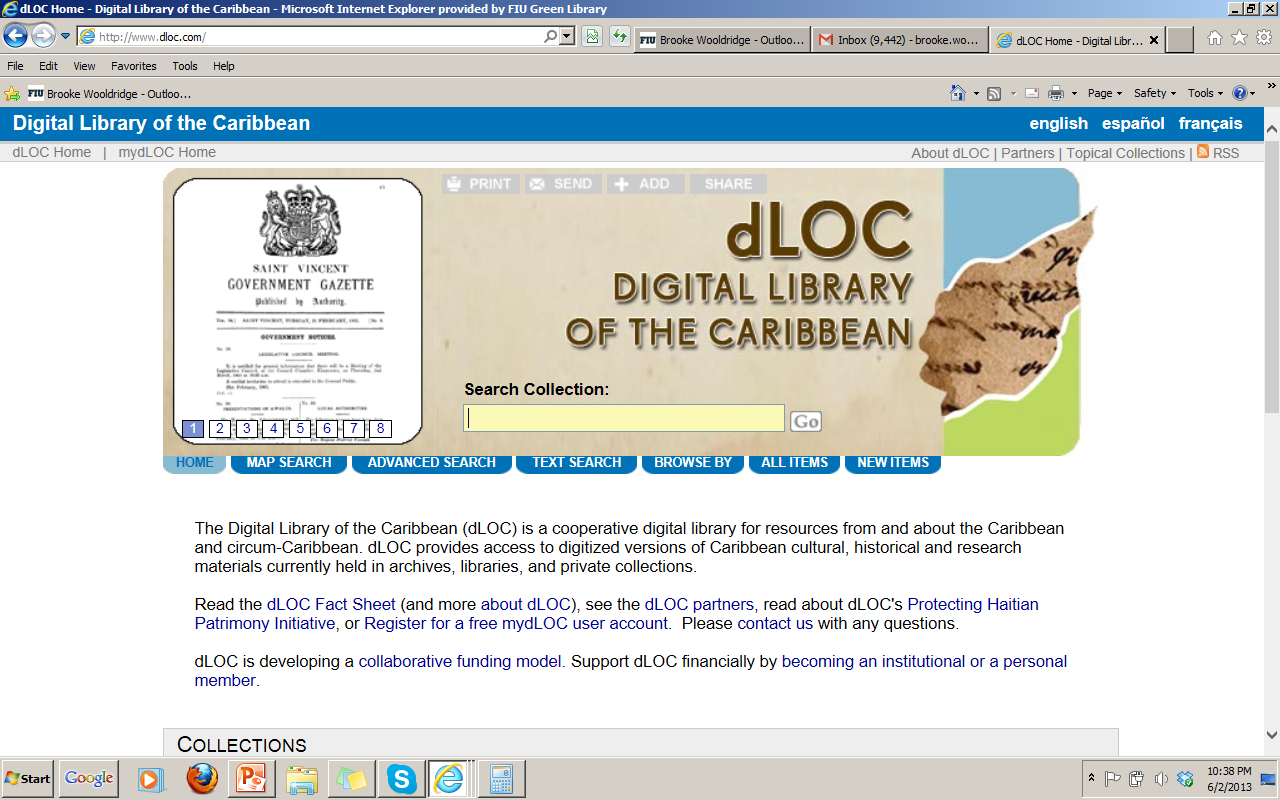 dLOC Partners
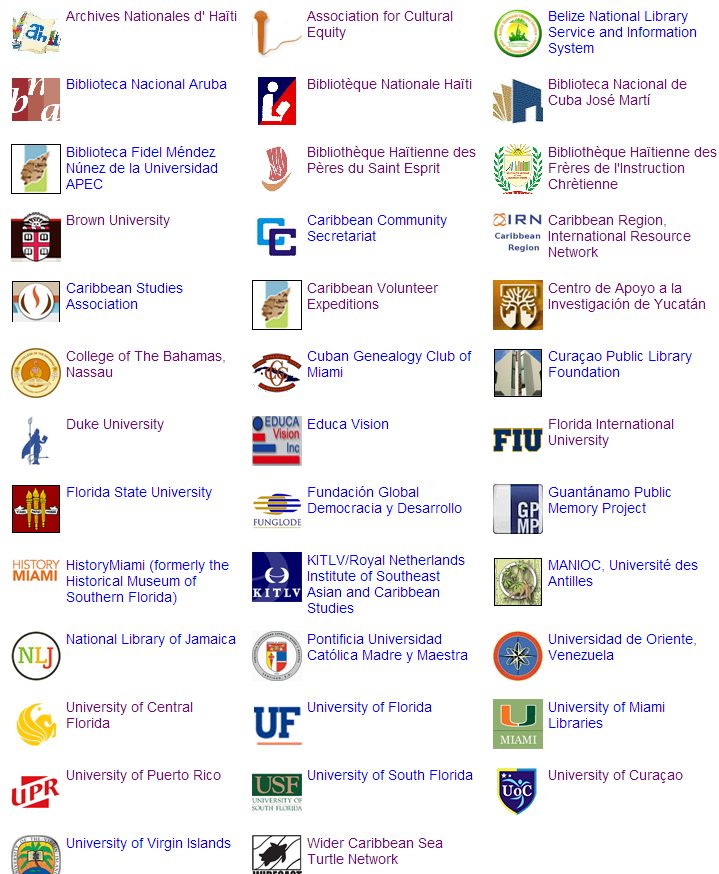 List from 2014 Jun. 19: http://dloc.com/partners
dLOC, Selected New Additions
Planters’ Punch from the National Library of Jamaica
The Angelus from the Belize National Library 
Observador from the National Library of Aruba 
El Mundo from the University of Puerto Rico
Caribbean Review from Florida International University
Cuban History research files from Dr. Lillian Guerra
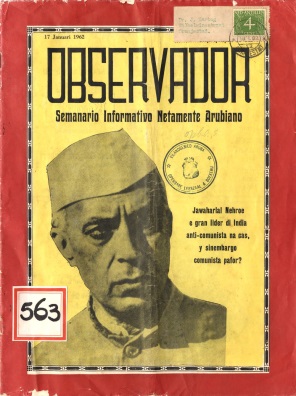 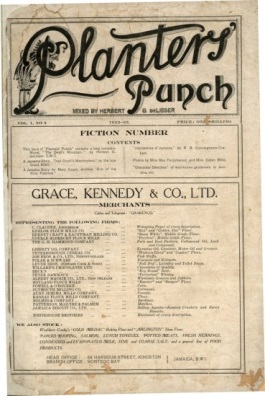 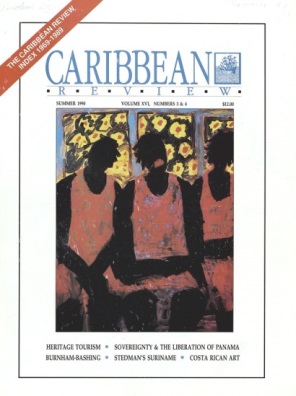 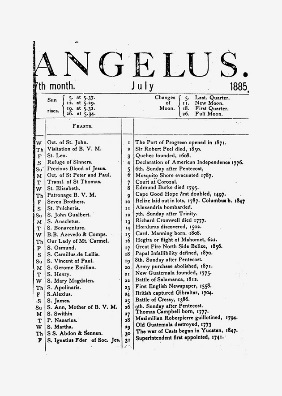 dLOC Collaborations
Technologies & Collaboration
Cyberinfrastructure: SobekCM repository, digital asset management, content management software; sustainable preservation and access, open interoperability; tools for data curation by the community 
Curator tools: online tools for curators and collaborators (partners, scholars, etc.), with support for training and collaboration with different user levels, including patron user tools.
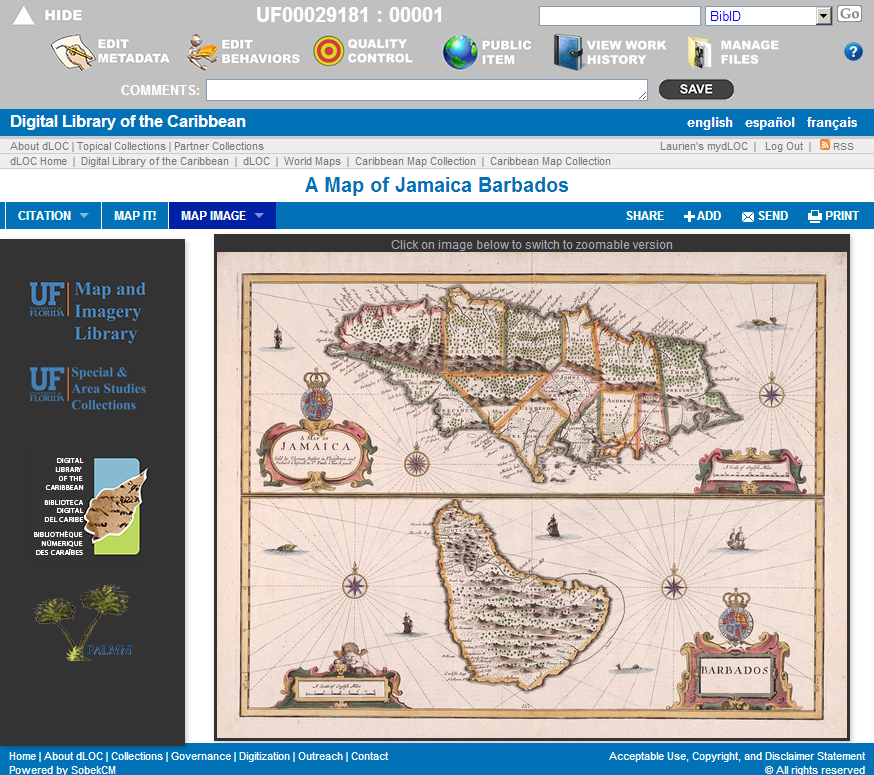 Collaboration: Intellectual Infrastructure
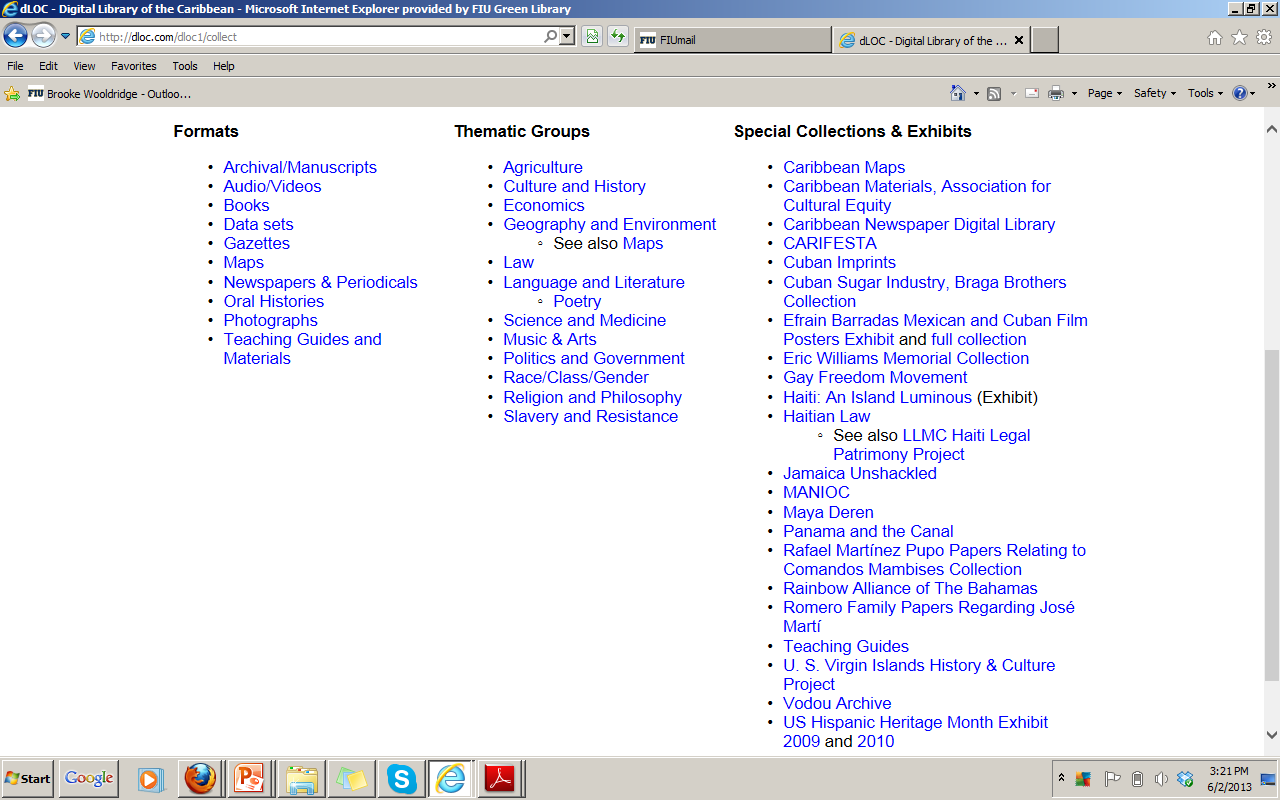 dLOC Themes, Formats, & CollectionsStart here to learn more about what collections are online and where we could collaborate to develop new or strengthen existing collections or exhibits.
[Speaker Notes: dLOC partners also share expertise in terms of information literacy and intellectual infrastructure as part of data curation literacy.

This is a listing of some examples in dLOC of curated collections, like special collections and exhibits, as intellectual infrastructure.]
Haiti: An Island Luminous
An Island Luminous is a site to help readers learn about Haiti’s history.
 
Created by historian Adam M. Silvia and hosted online by Digital Library of the Caribbean, An Island Luminous combines rare books, manuscripts, and photos scanned by archives and libraries in Haiti and the United States with commentary by over eighty (80) experts.

www.dloc.com/exhibits/islandluminous
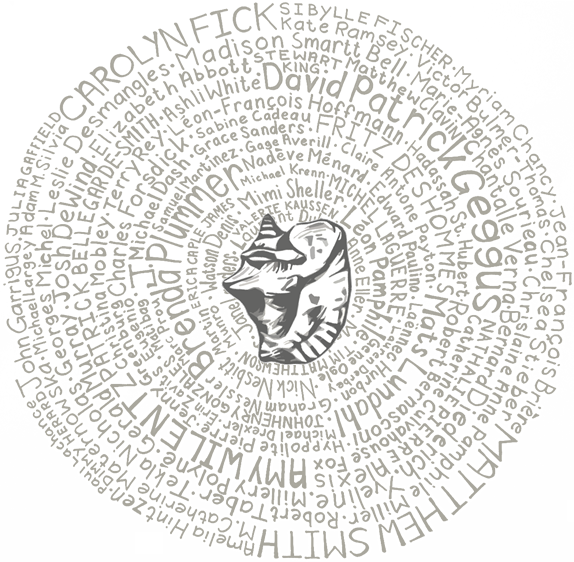 Guest Curated Exhibits
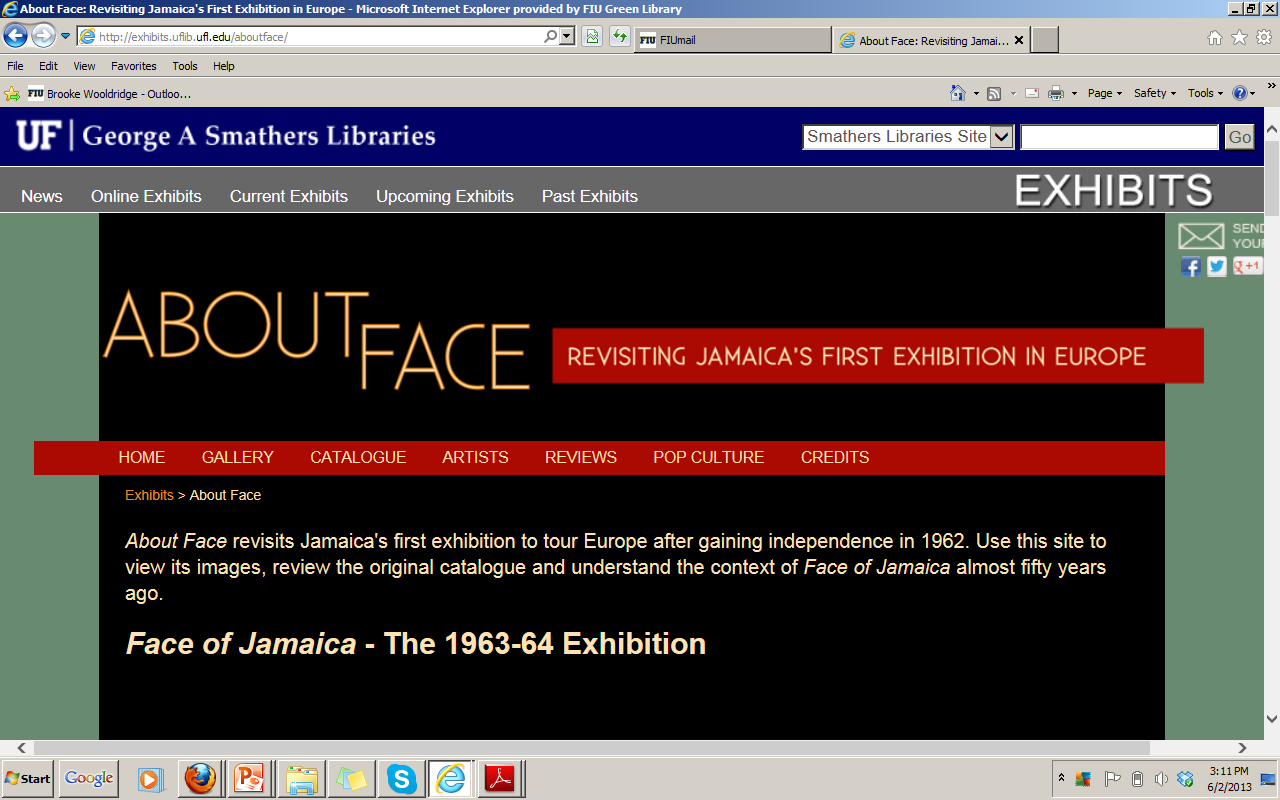 Curated by Dr. Petrine Archer and Claudia Hucke
    Online:  www.dloc.com/exhibits/aboutface
Panama Silver, Asian Gold: Migration, Money, & the Making of Modern Caribbean Literature Course
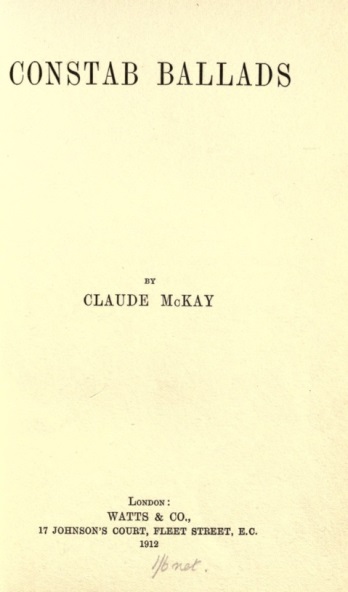 “We hope that the course will become part of a broader initiative to make visible to other teachers and scholars new ways of incorporating archival material into research on Caribbean literature and culture.  […] We want to use the project to intervene more broadly in the way Caribbean literary scholarship imagines the Caribbean cultural diaspora and interrogates the ways in which both traditional and colonial archival sources shape the stories we can tell about the Caribbean region.
We hope our experiment will sow the seed for future collaborative courses involving students at institutions in the Caribbean, Panama, China, and/or India, capable of working with relevant documents from these regions in languages other than English.”
-- Rhonda Cobham-Sander
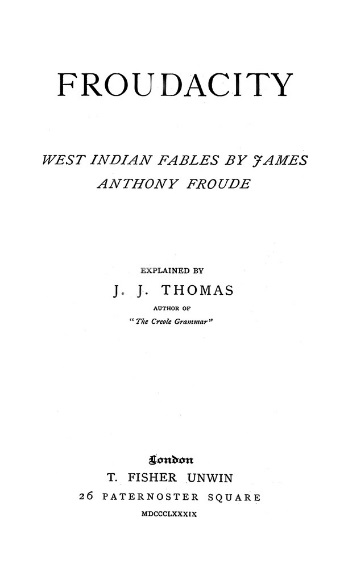 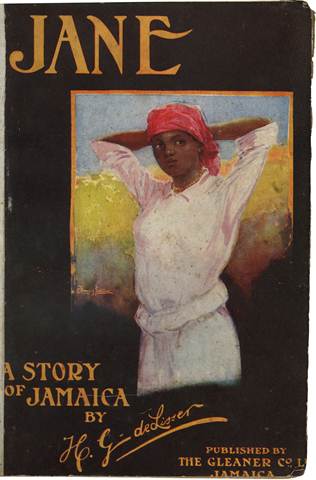 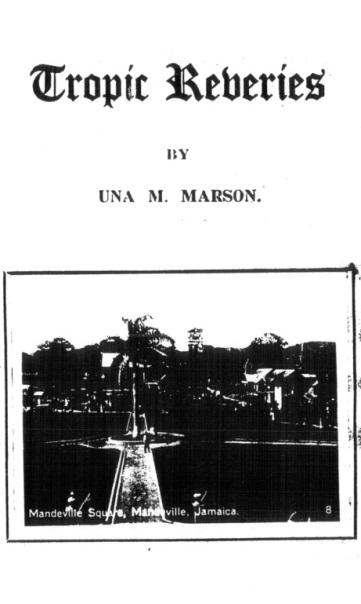 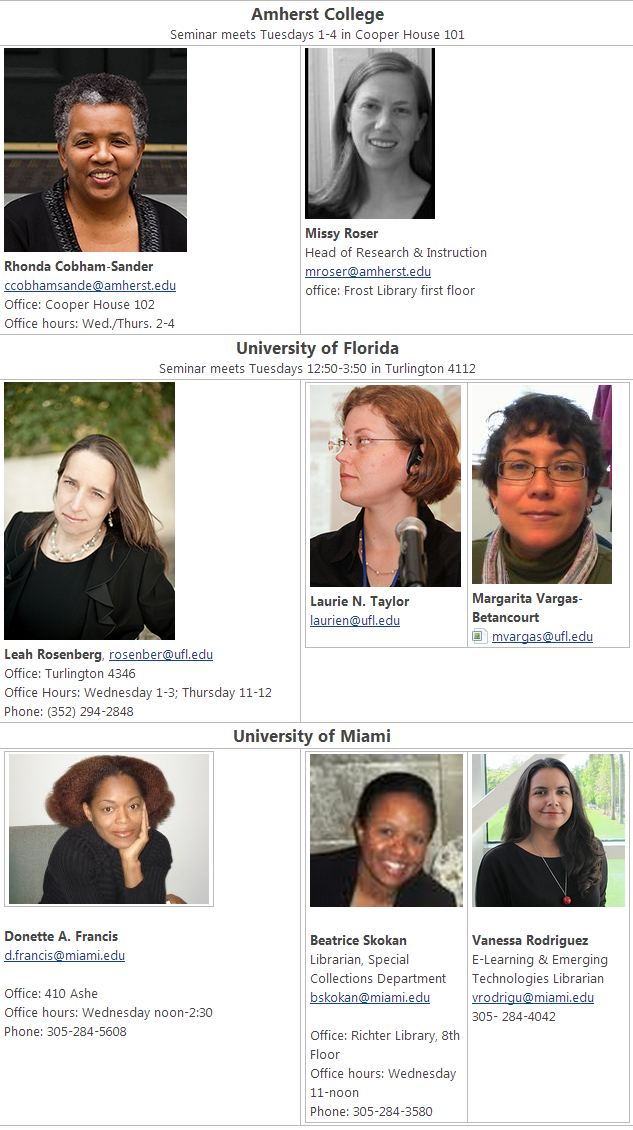 Collaborative Course & Communities
Developed by Rhonda Cobham-Sander, Amherst College; Leah Rosenberg, Univ. of Florida; & Donette Francis, Univ. of Miami; with their librarians
Taught:
Fall 2013; 3 collaborating classes
Spring 2014, at UF
Teaching materials added to dLOC for others teaching Caribbean Studies
Student assignments build from and enhance resources in dLOC
dLOC Collaboration & Communities
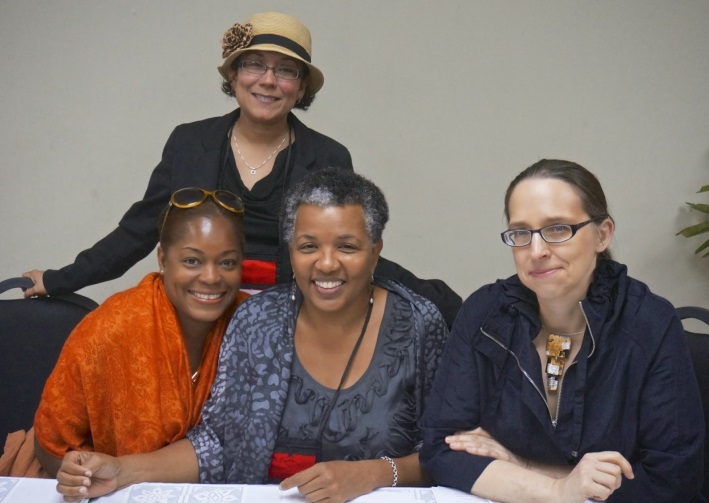 Meeting of Course Collaborators with SAMAAP at the West Indian Museum in Panama City,  Nov. 2013
dLOC Collaboration & Communities
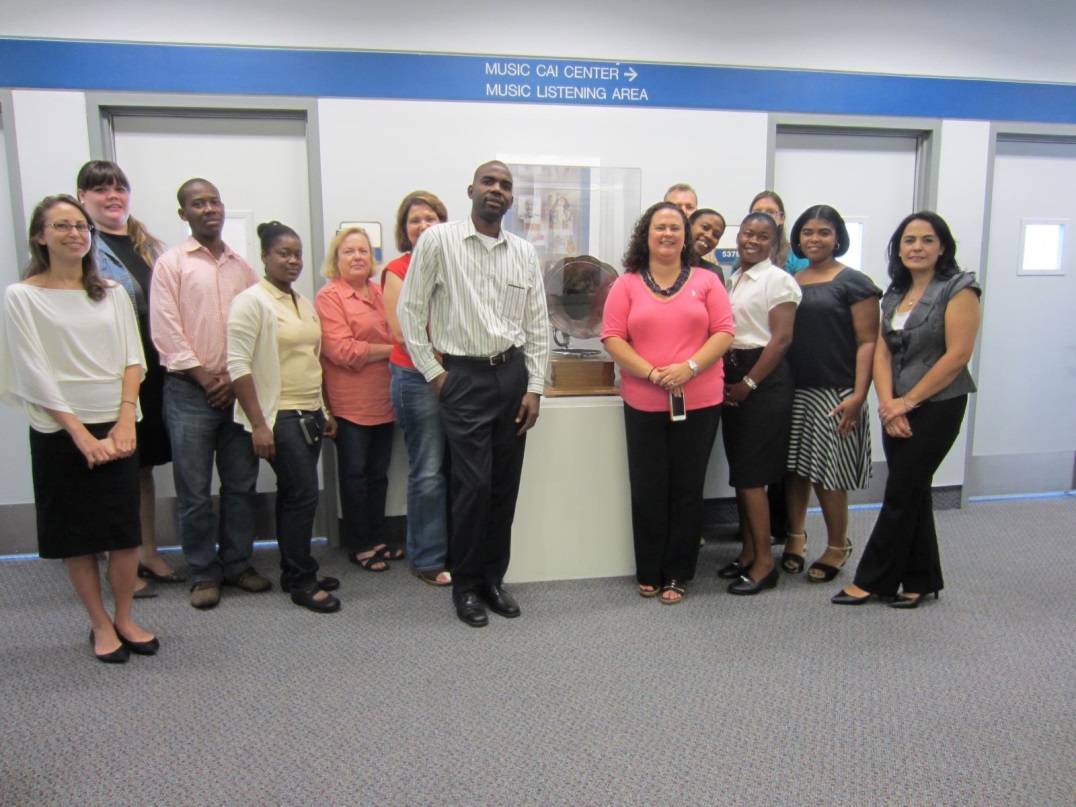 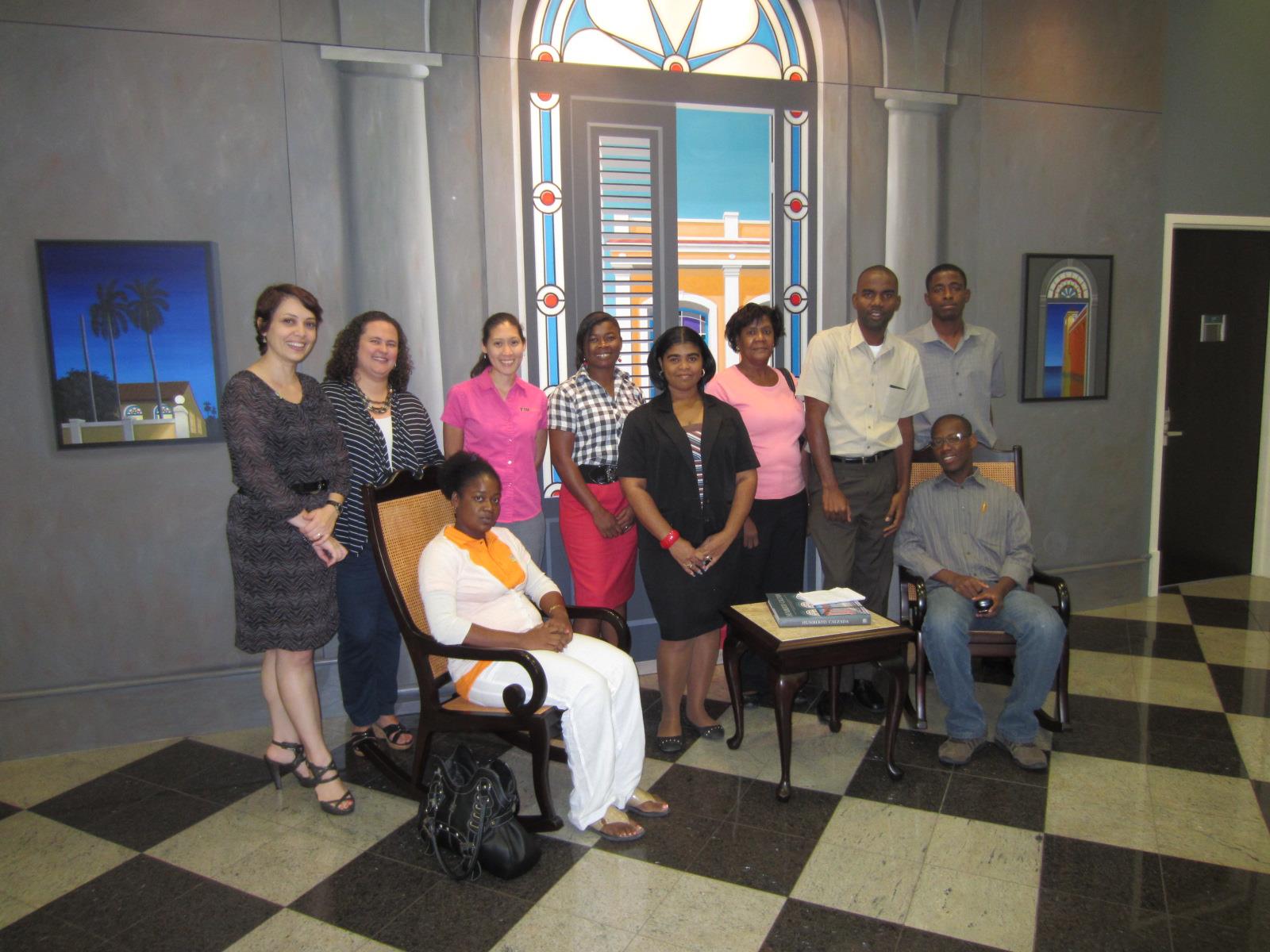 dLOC Advanced Training Institute, July 2013
dLOC Collaboration & Communities
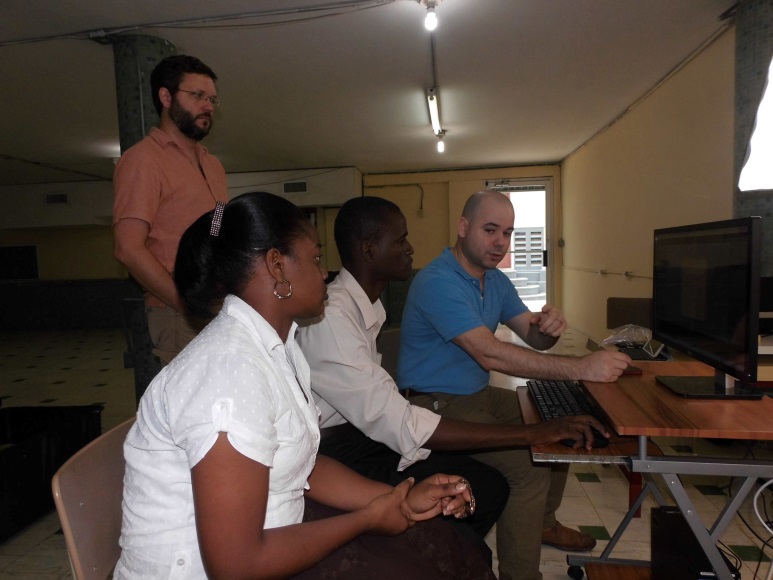 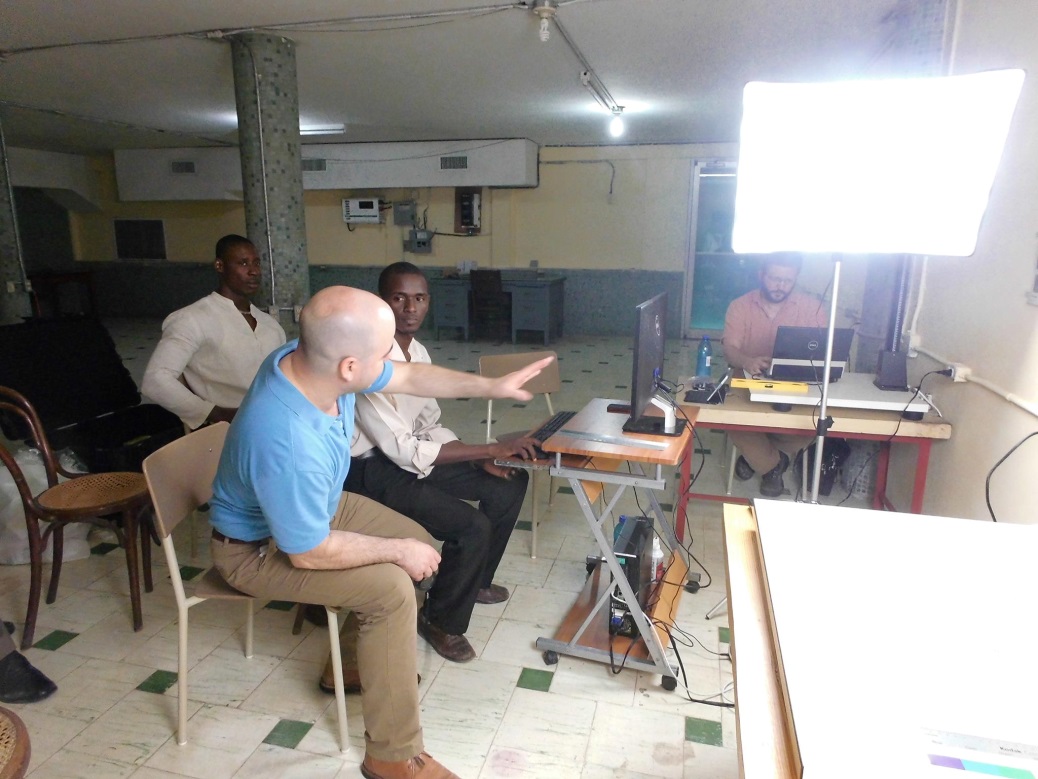 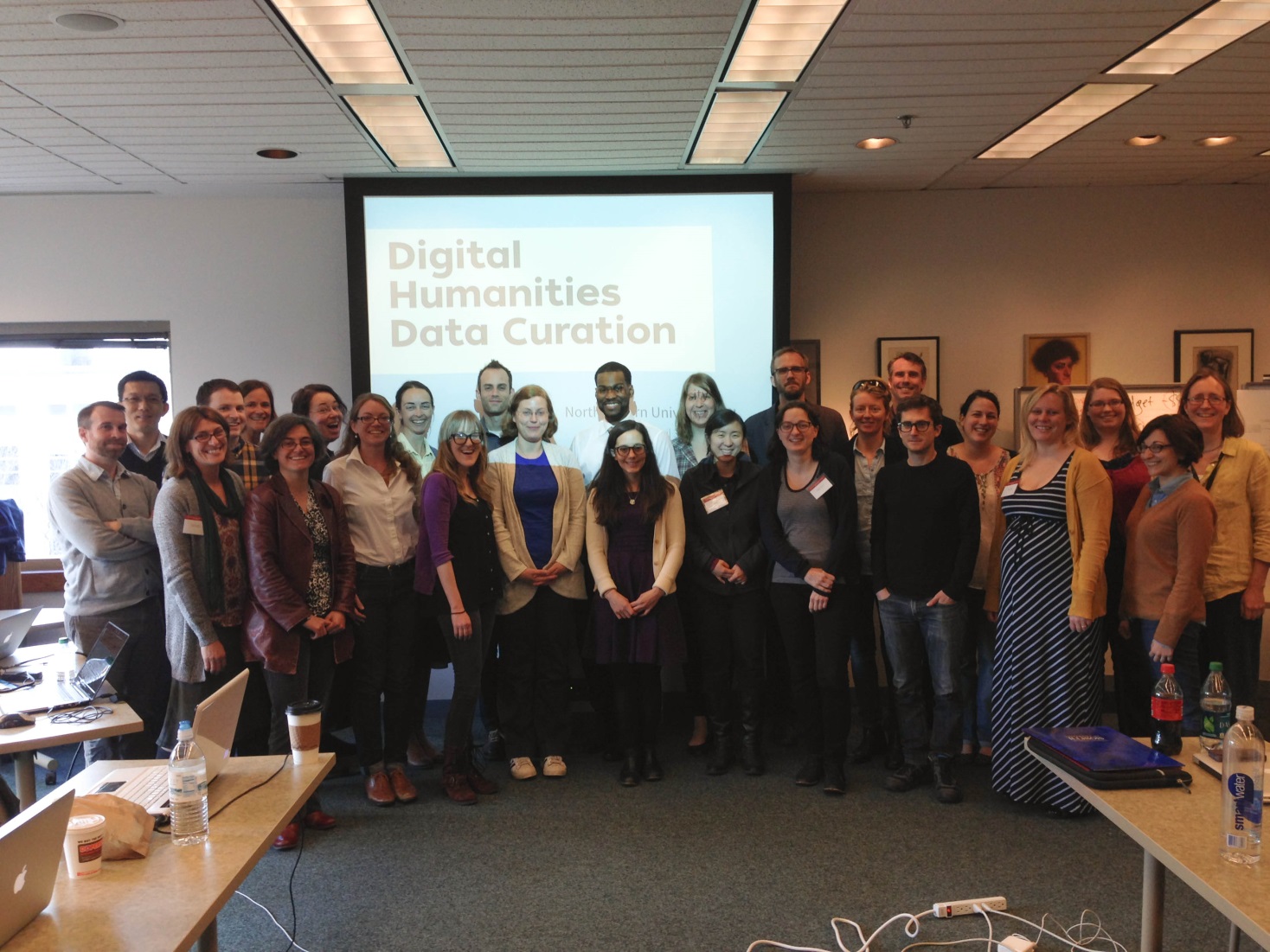 April 2014: dLOC Partner Training in Haiti; and, Digital Scholarship collaboration expanding with new communities (Northeastern University, DH Data Curation Institute)
New Collaborations & Modes
myUFDC, myDLOC, & mySOBEK tools connect 7,000+ patrons, curators, contributors, administrators, & others 
dLOC: planning for expanded scholarly board
Baldwin: Scholars Council in development

UF Library Digital Lab in St. Augustine: local hub + connector

Libraries as Leaders, especially for collaboration in the age of big data (or the digital age): Developing Librarian Grant (DH Library Group), DH Graduate Certificate, DH Working Group, Data Management/Curation Task Force, & More
[Speaker Notes: Librarians, archivists, museologists, teaching faculty, researchers, graduate and undergraduate students, campus collaborators, publics around the world]